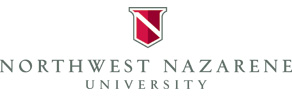 Applications ofAerial Imaging for Specialty Crops in Idaho
Esteban Cano 
Ryan Horton
Dr. Duke Bulanon
Dr. Esmaeil Fallahi
9 August 2016
2016 Robotic Vision, Northwest Nazarene University
1
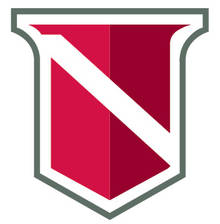 Overview
1. Background: Precision Agriculture
2. Peach Application
3. Apple Application
4. Onion Application
5. Acknowledgements 
6. Questions
9 August 2016
2016 Robotic Vision, Northwest Nazarene University
2
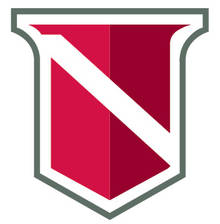 Background: Precision Agriculture
“Doing the right thing, at the right place, at the right time, in the right way.”
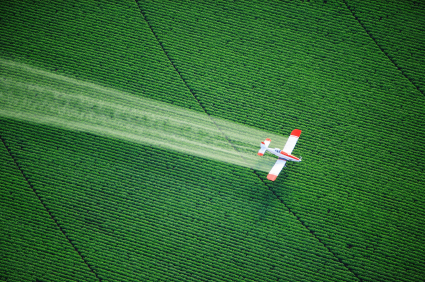 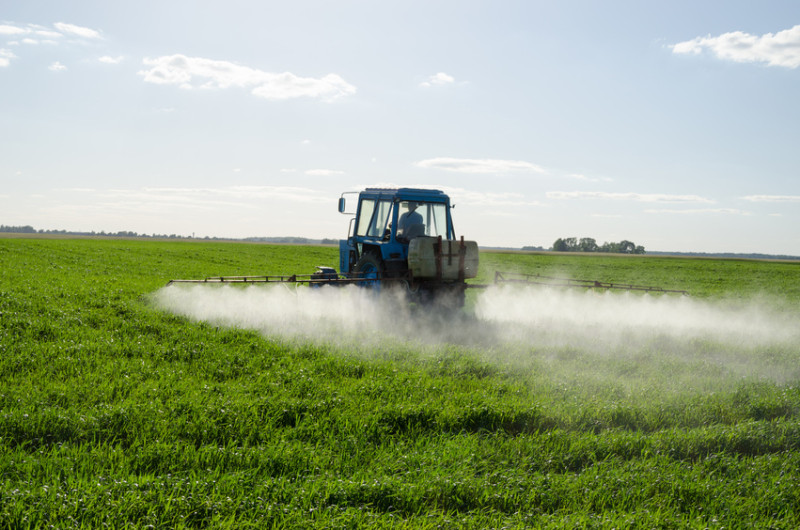 Images from google images
9 August 2016
2016 Robotic Vision, Northwest Nazarene University
3
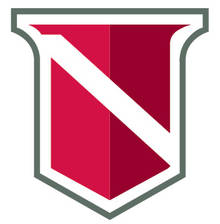 Background: Precision Agriculture
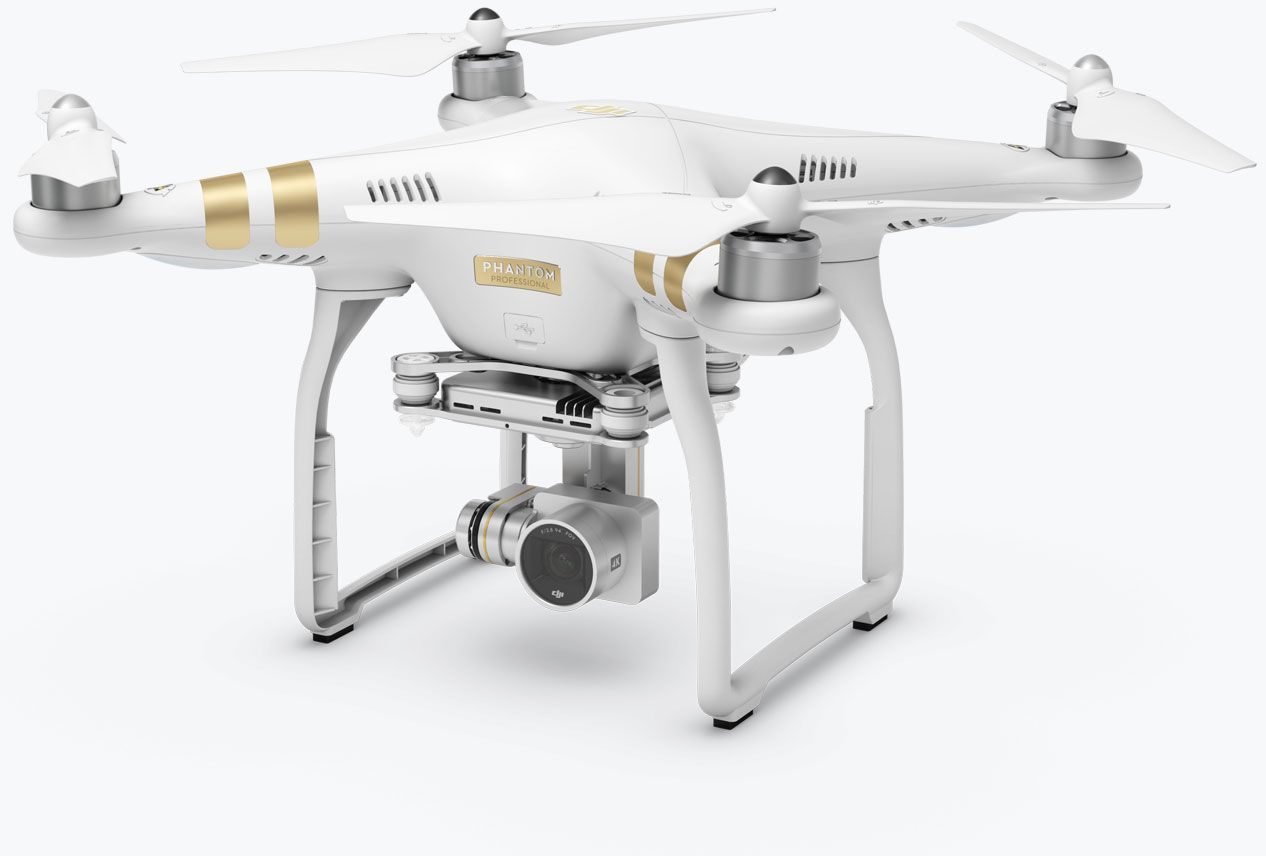 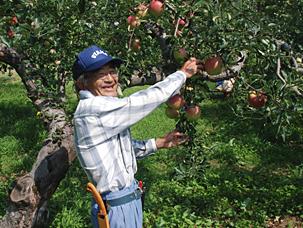 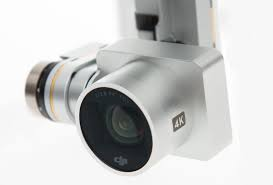 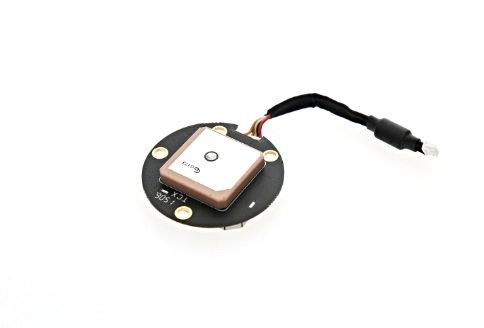 GPS receiver
4K Camera
Images from google images
9 August 2016
2016 Robotic Vision, Northwest Nazarene University
4
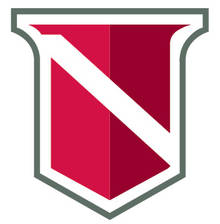 Precision Farming: Data Acquisition
Images from google images
9 August 2016
2016 Robotic Vision, Northwest Nazarene University
5
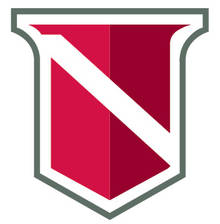 Overview
1. Background: Precision Agriculture
2. Peach Application
3. Apple Application
4. Onion Application
5. Acknowledgements 
6. Questions
9 August 2016
2016 Robotic Vision, Northwest Nazarene University
6
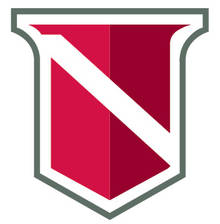 Precision Farming: Peaches
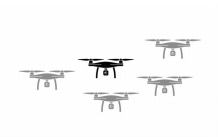 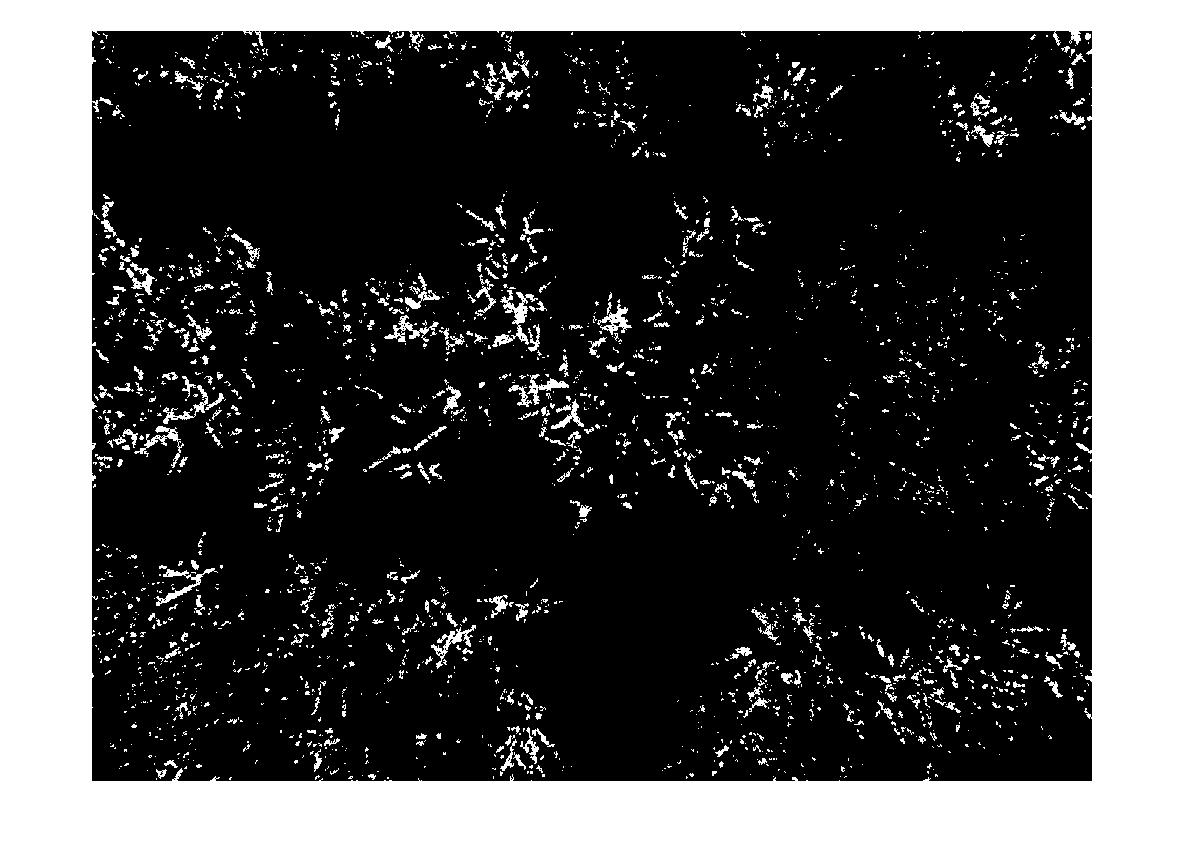 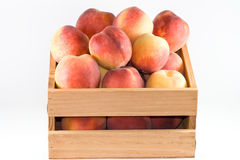 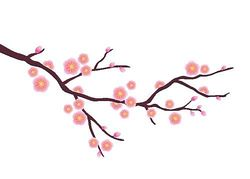 Aerial Orchard Image
Image processing
Correlate to yield and crop management
Images from google images
9 August 2016
2016 Robotic Vision, Northwest Nazarene University
7
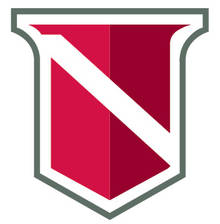 Benefits of Knowing Yield
What to plan for at the end of the season
What to expect to sell
How many people are needed to harvest the peaches
Knowing how many resources are needed
Accurate representation of profit
Trends can be established 
Year to year blossom to yield 
Long term blossom to yield 
Learn and know more about the crop 
Tailored caretaking can be established
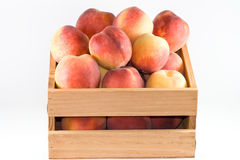 Images from google images
9 August 2016
2016 Robotic Vision, Northwest Nazarene University
8
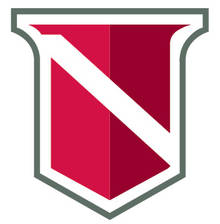 Image Acquisition
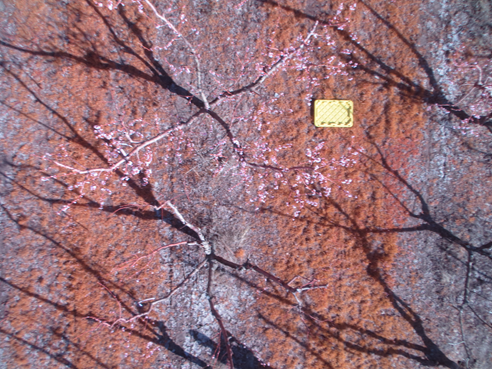 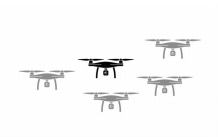 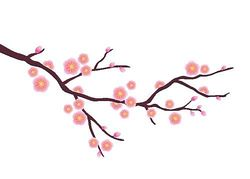 Images from google images
9 August 2016
2016 Robotic Vision, Northwest Nazarene University
9
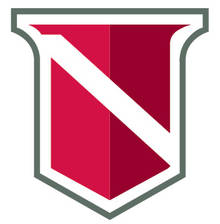 Image Processing
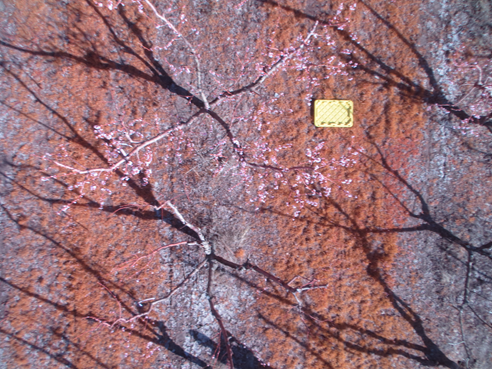 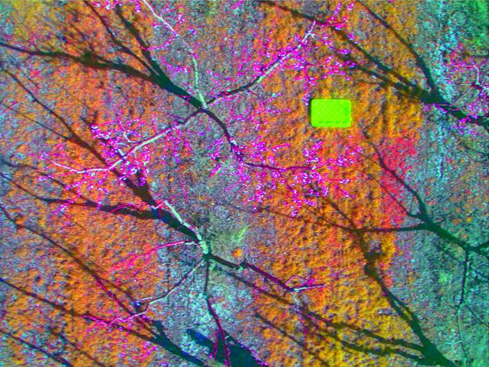 10
9 August 2016
2016 Robotic Vision, Northwest Nazarene University
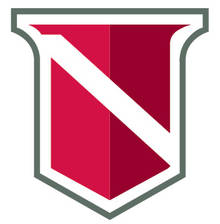 Contrast Stretch
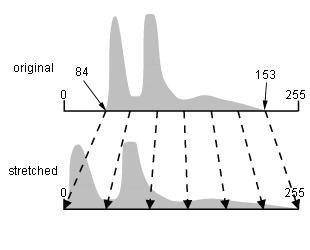 P = Individual pixel
a = Lower scaling limit (0 in this case)
b = Upper scaling limit (255 in this case)
c = Lowest pixel value in image
d = Highest pixel value in image
11
9 August 2016
2016 Robotic Vision, Northwest Nazarene University
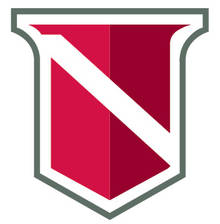 Original Image Vs. Stretched Image
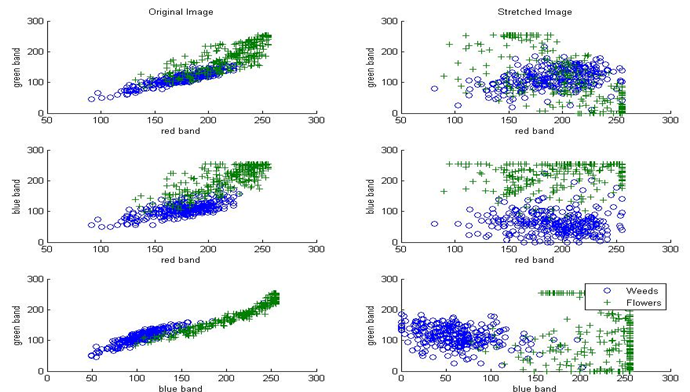 12
9 August 2016
2016 Robotic Vision, Northwest Nazarene University
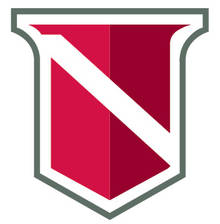 MATLAB Color Threshold Manipulation
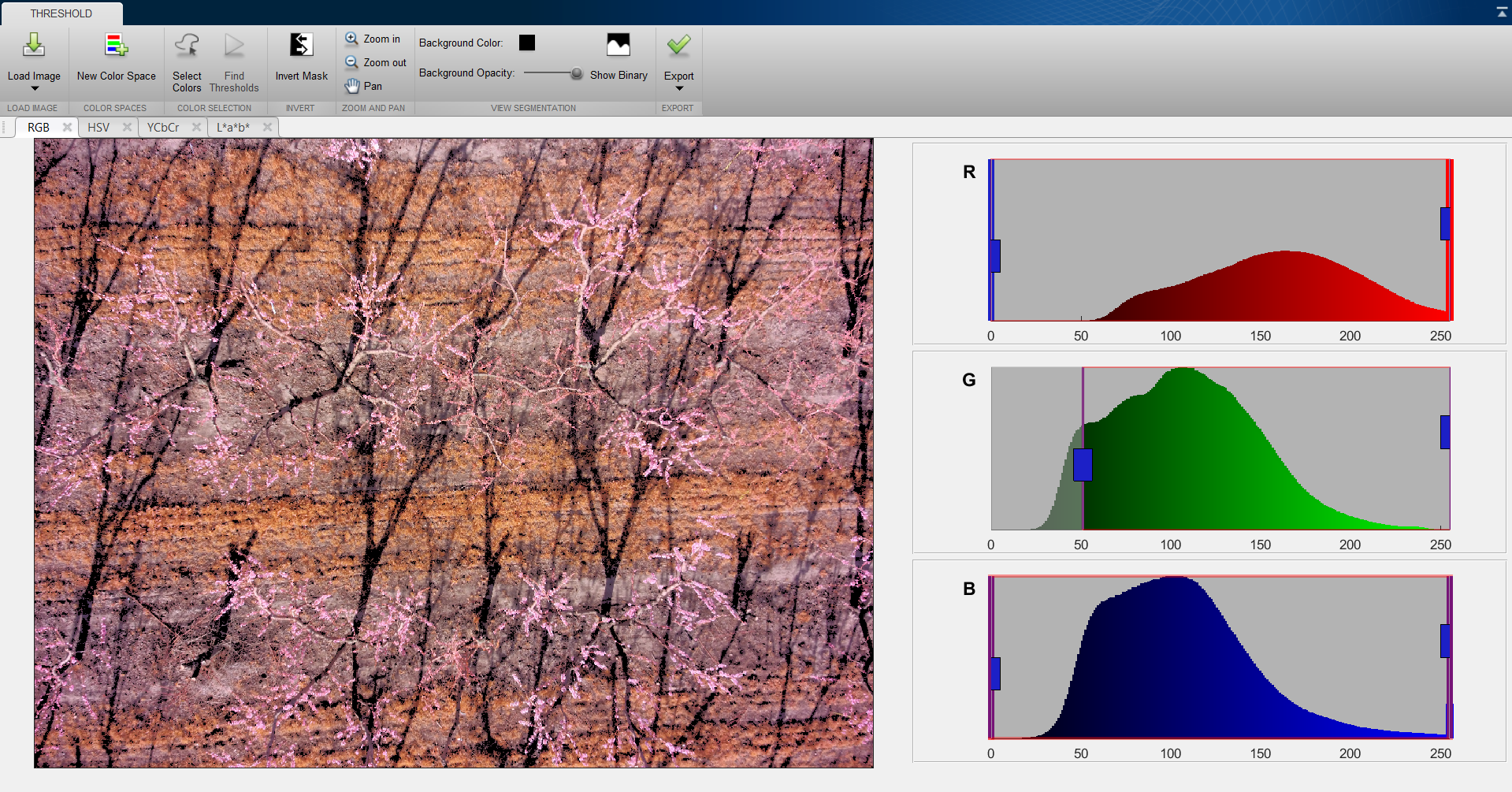 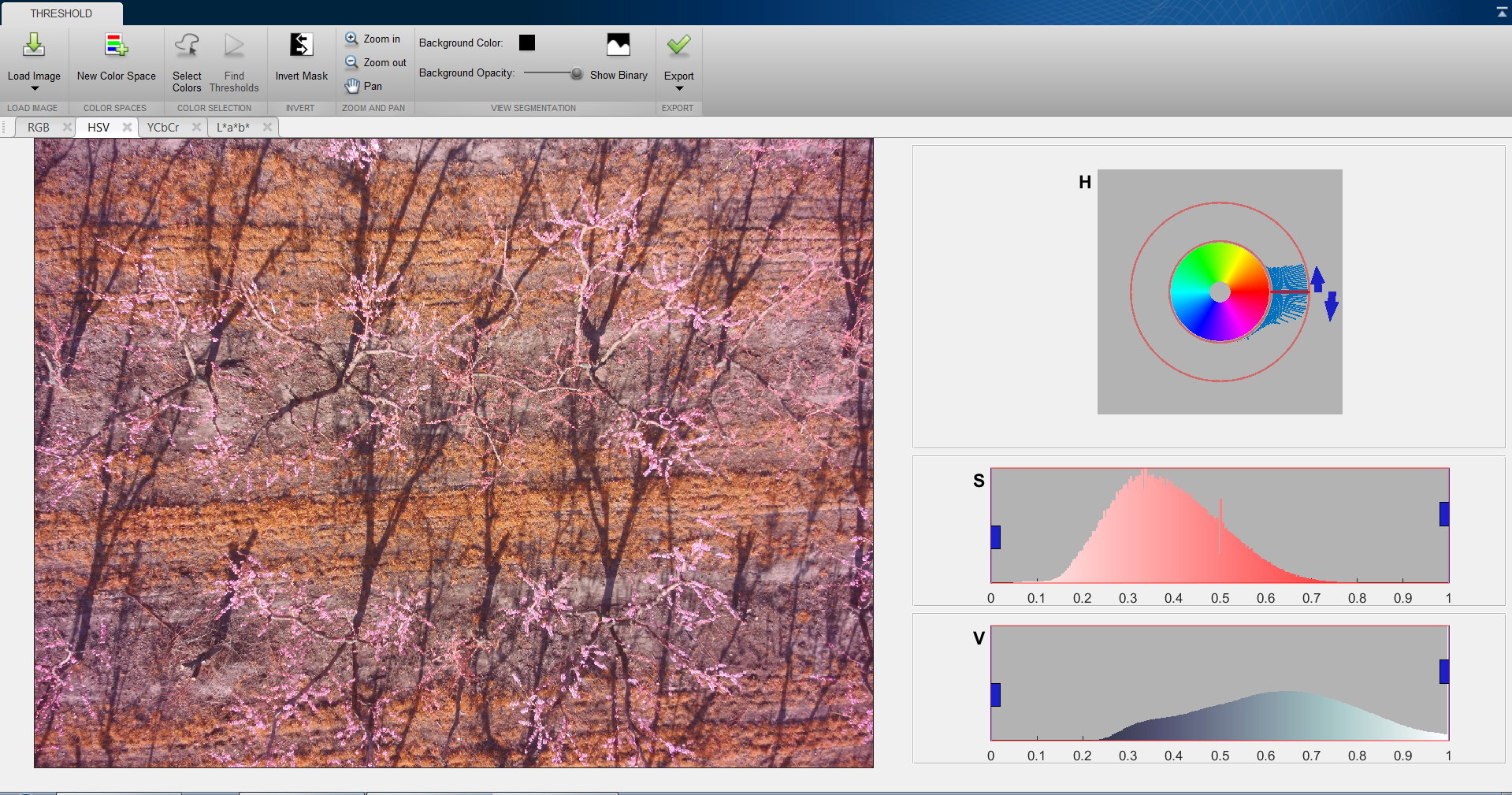 13
9 August 2016
2016 Robotic Vision, Northwest Nazarene University
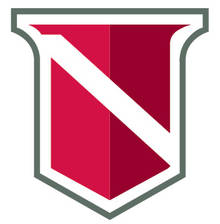 Blossom Segmentation
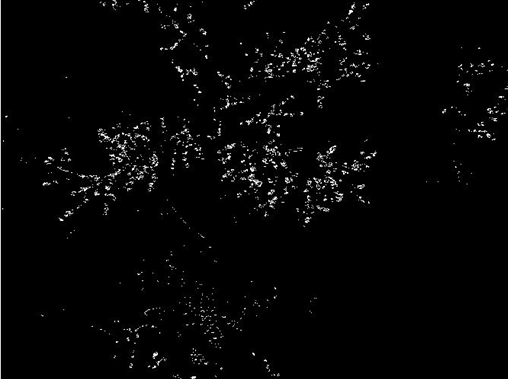 14
9 August 2016
2016 Robotic Vision, Northwest Nazarene University
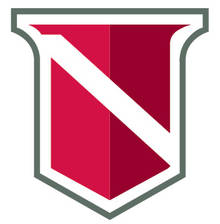 Blossom Segmentation Overlay
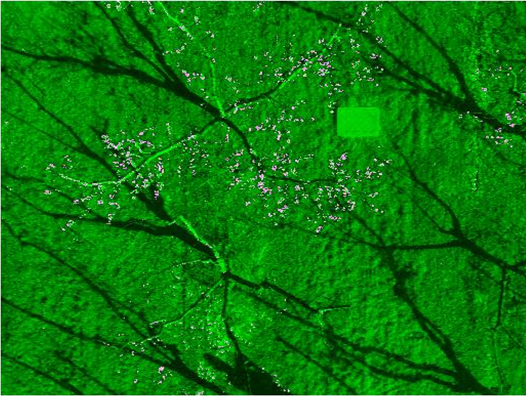 15
9 August 2016
2016 Robotic Vision, Northwest Nazarene University
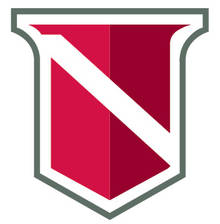 Blossom Density Calculation
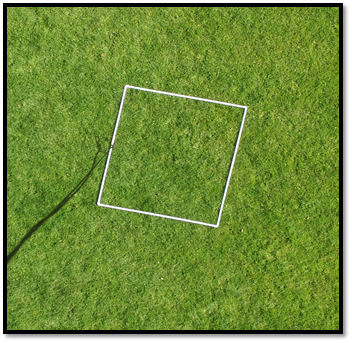 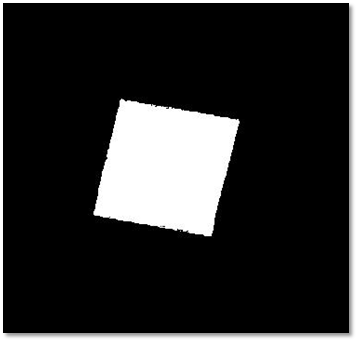 2m
2m
16
9 August 2016
2016 Robotic Vision, Northwest Nazarene University
[Speaker Notes: Add dimension to color pictureb]
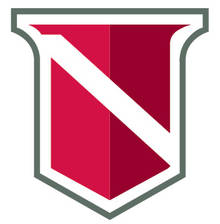 Tree Separation With Grid
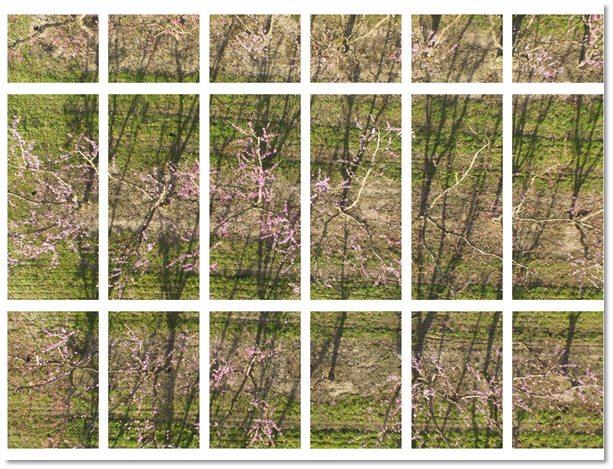 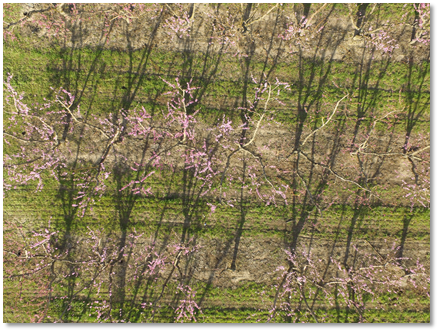 17
9 August 2016
2016 Robotic Vision, Northwest Nazarene University
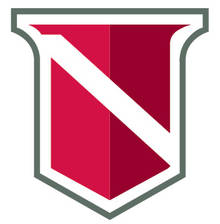 Tree Separation With Grid
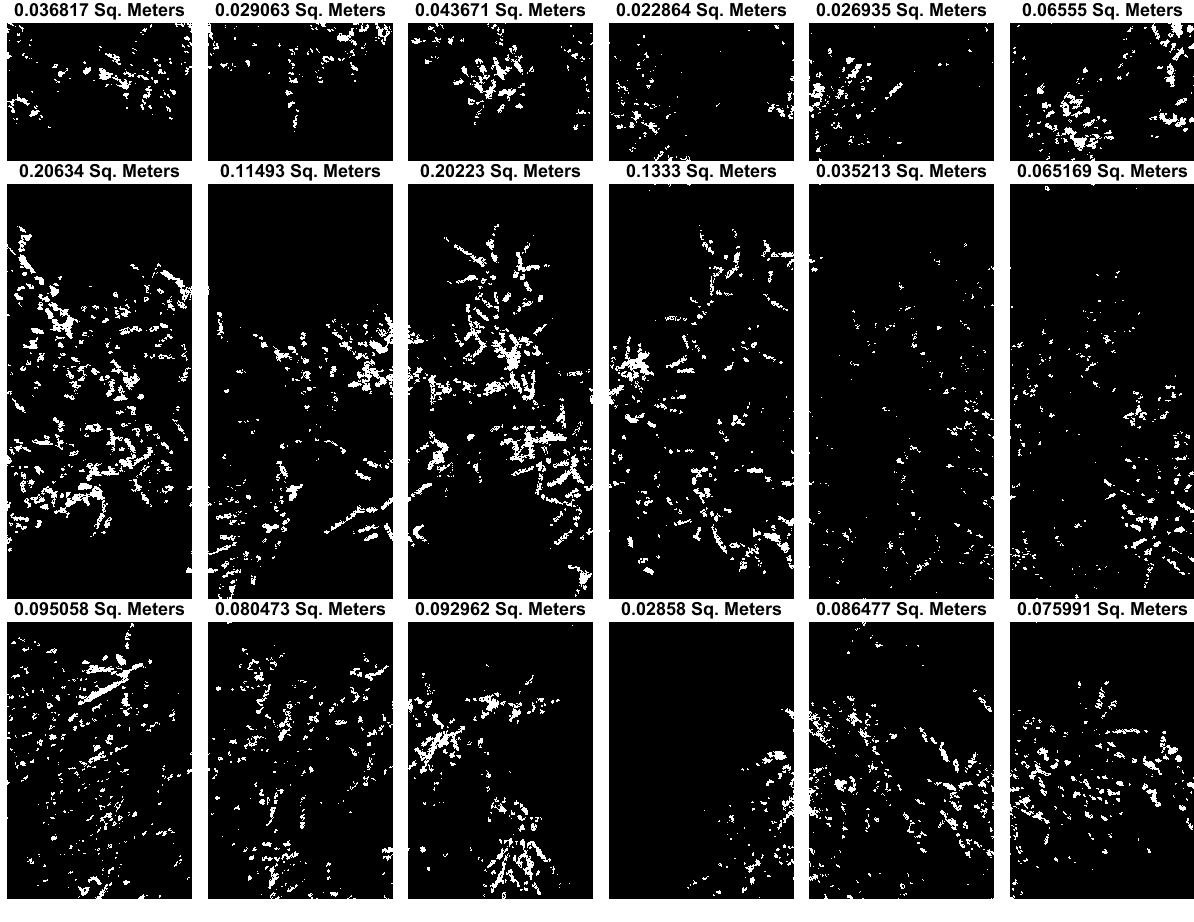 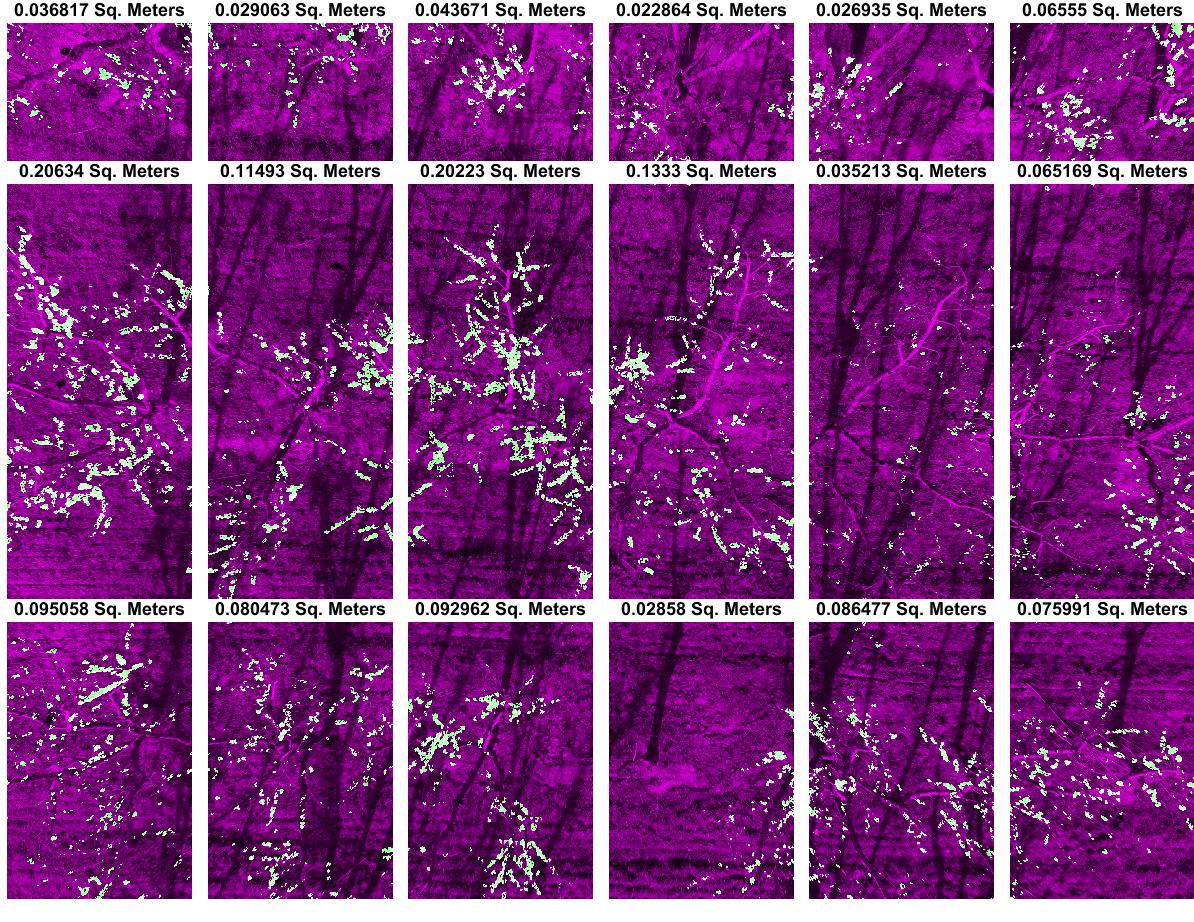 17
9 August 2016
2016 Robotic Vision, Northwest Nazarene University
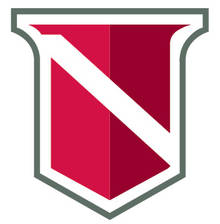 Future Tree Separation Algorithm
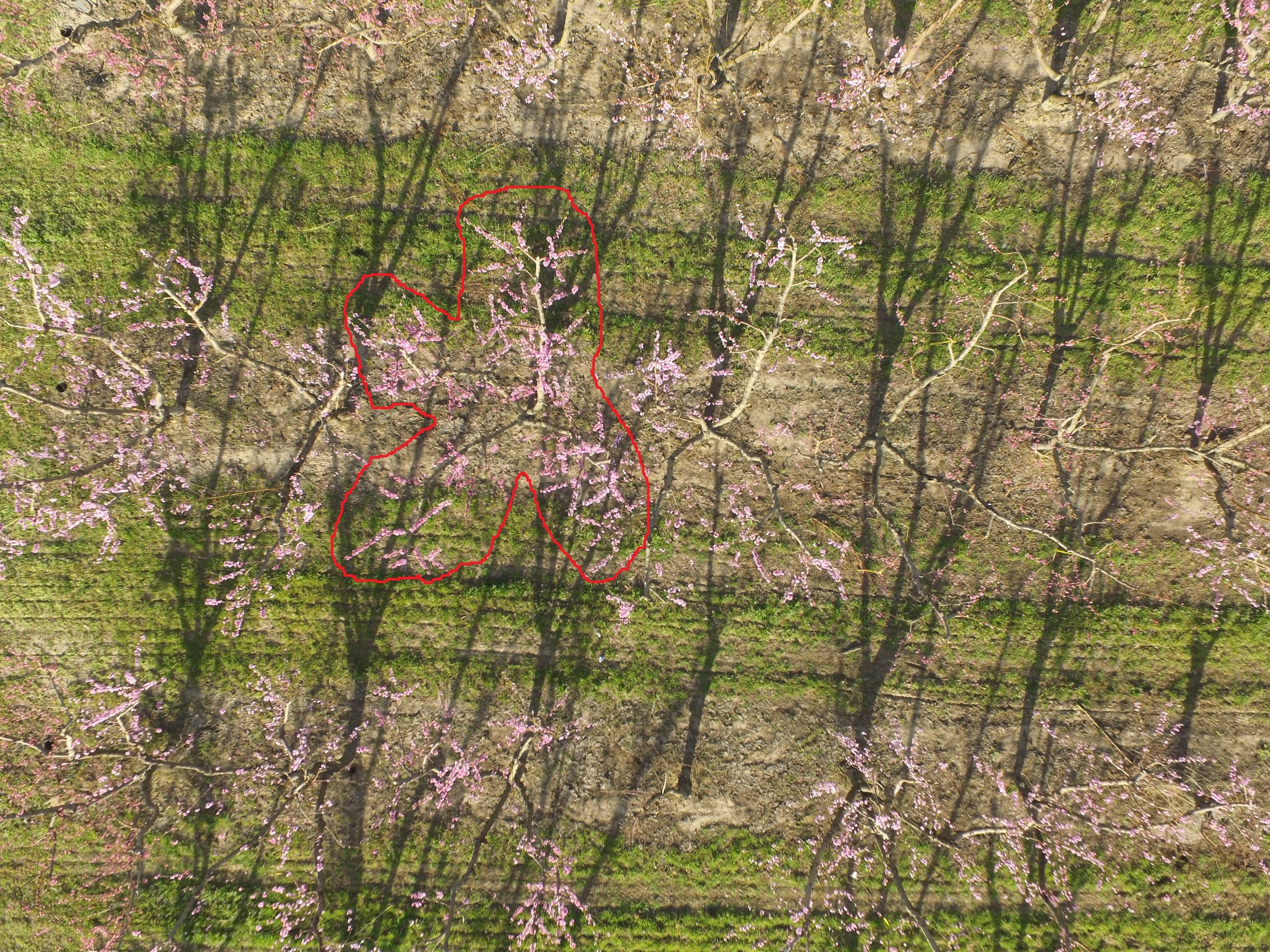 19
9 August 2016
2016 Robotic Vision, Northwest Nazarene University
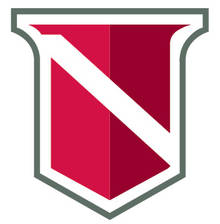 Overview
1. Background: Precision Agriculture
2. Peach Application
3. Apple Application
4. Onion Application
5. Acknowledgements 
6. Questions
20
9 August 2016
2016 Robotic Vision, Northwest Nazarene University
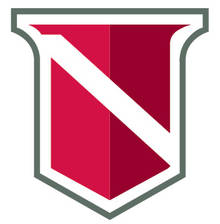 Precision Farming: Apples
University of Idaho Parma Research & Extension Center
Apple Orchard
Autumn Rose Fuji
23 x 49 trees
Irrigation data (Sprinkler and Drip)
Imaging at 400 feet
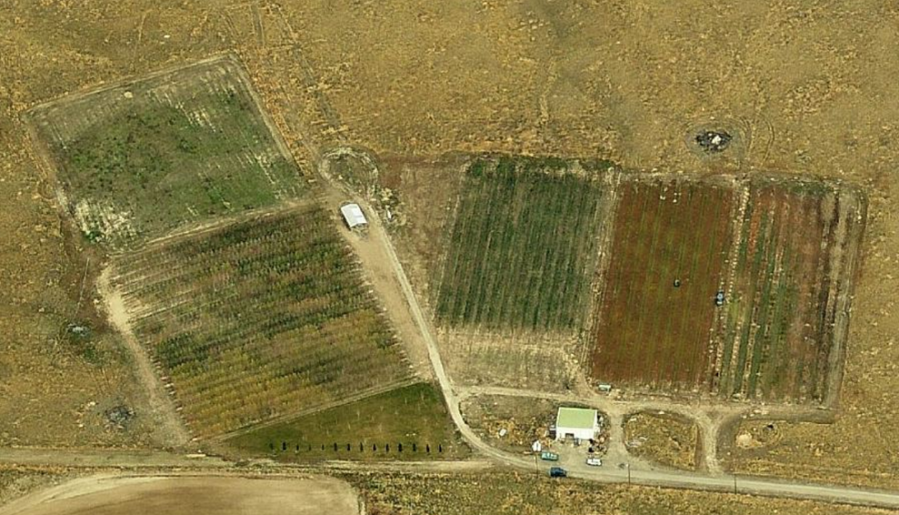 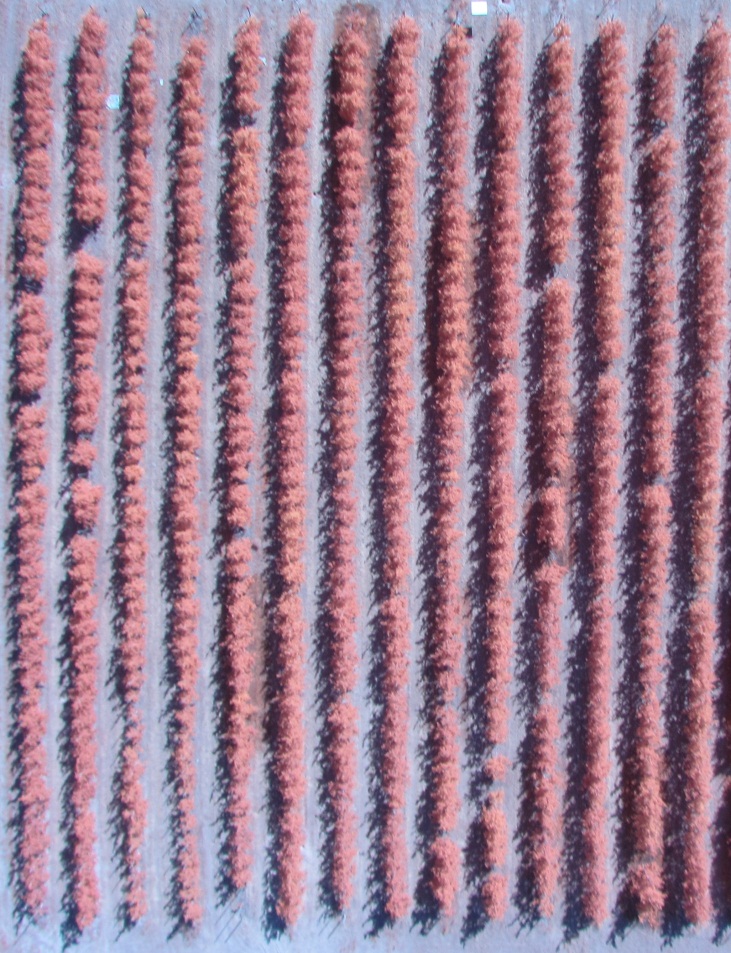 21
9 August 2016
2016 Robotic Vision, Northwest Nazarene University
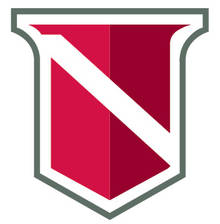 Apple Row Treatment Data
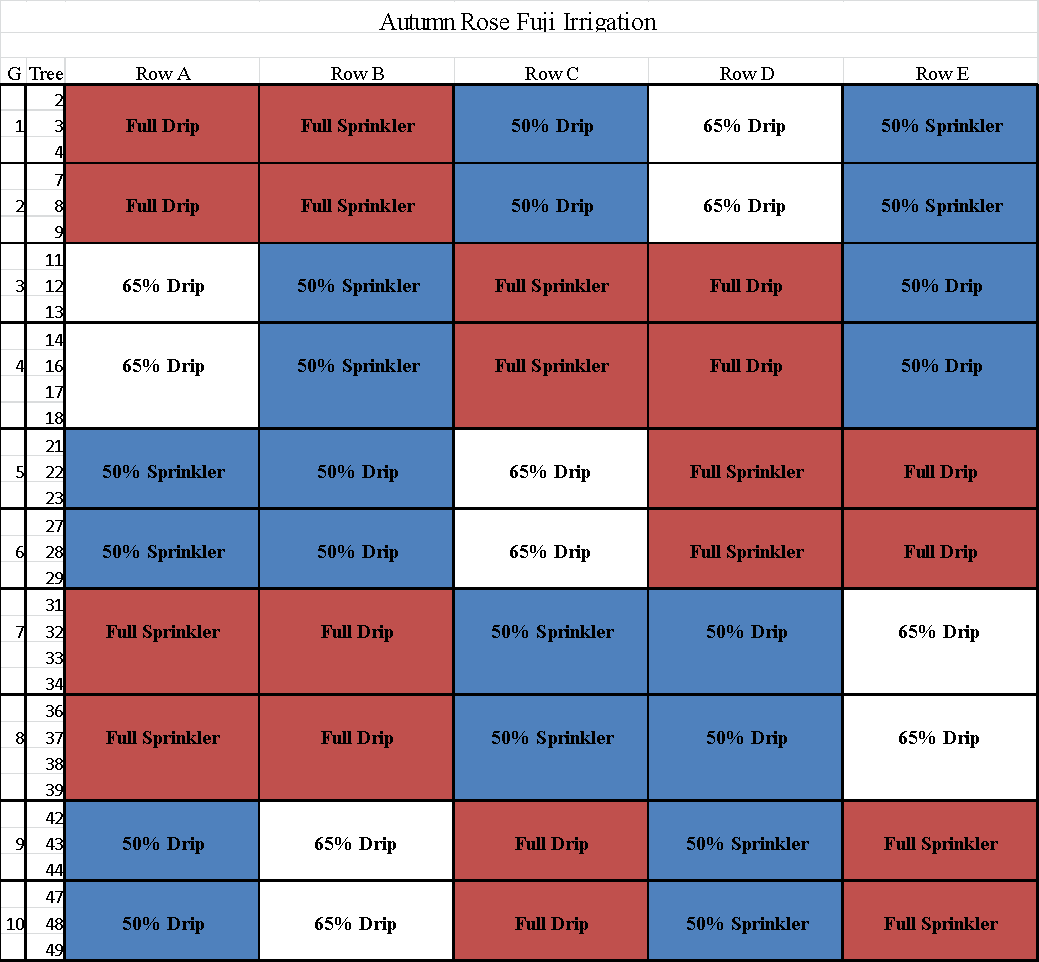 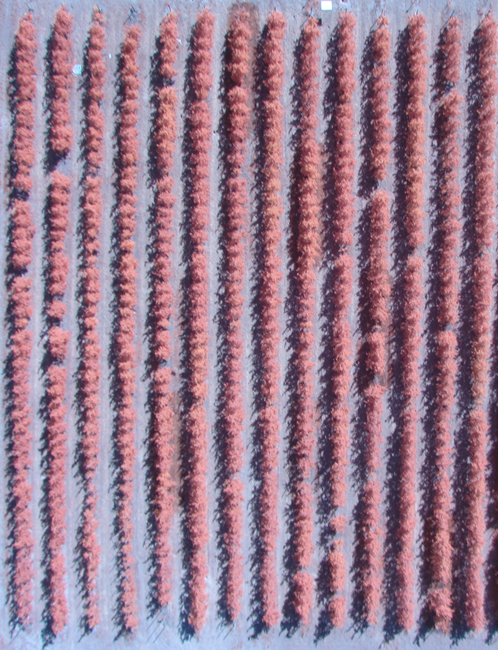 A
B
C
D
E
22
9 August 2016
2016 Robotic Vision, Northwest Nazarene University
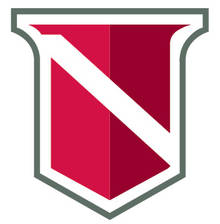 Vegetation Index
23
9 August 2016
2016 Robotic Vision, Northwest Nazarene University
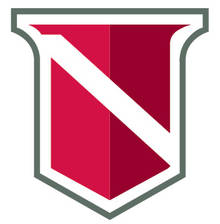 Sample ENDVI Processing
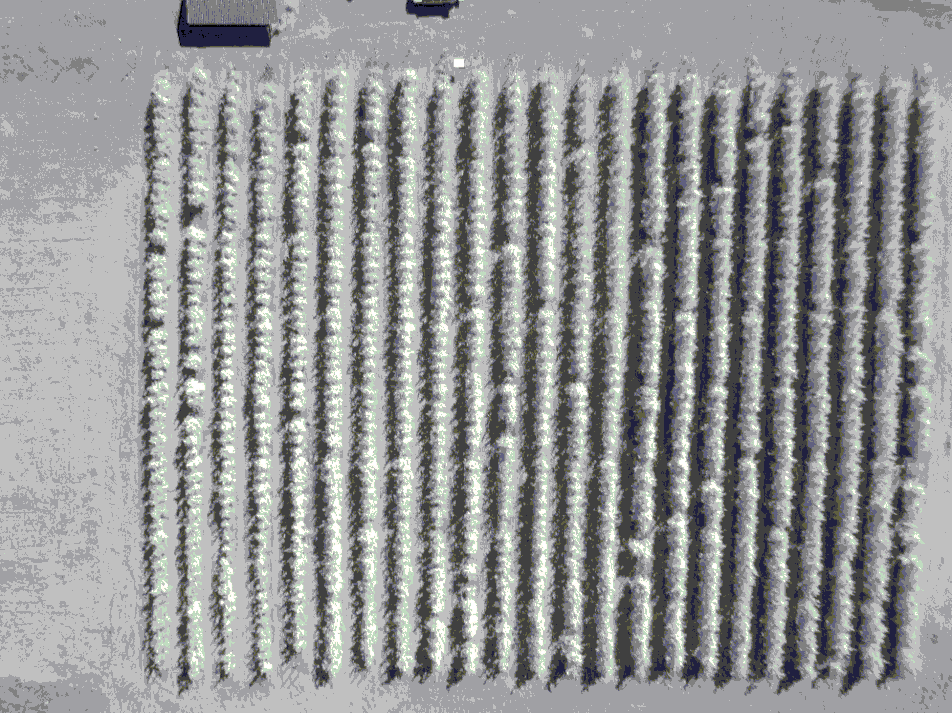 NIR
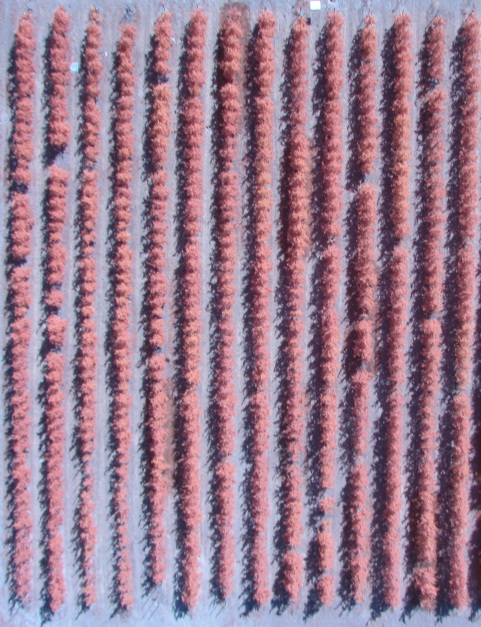 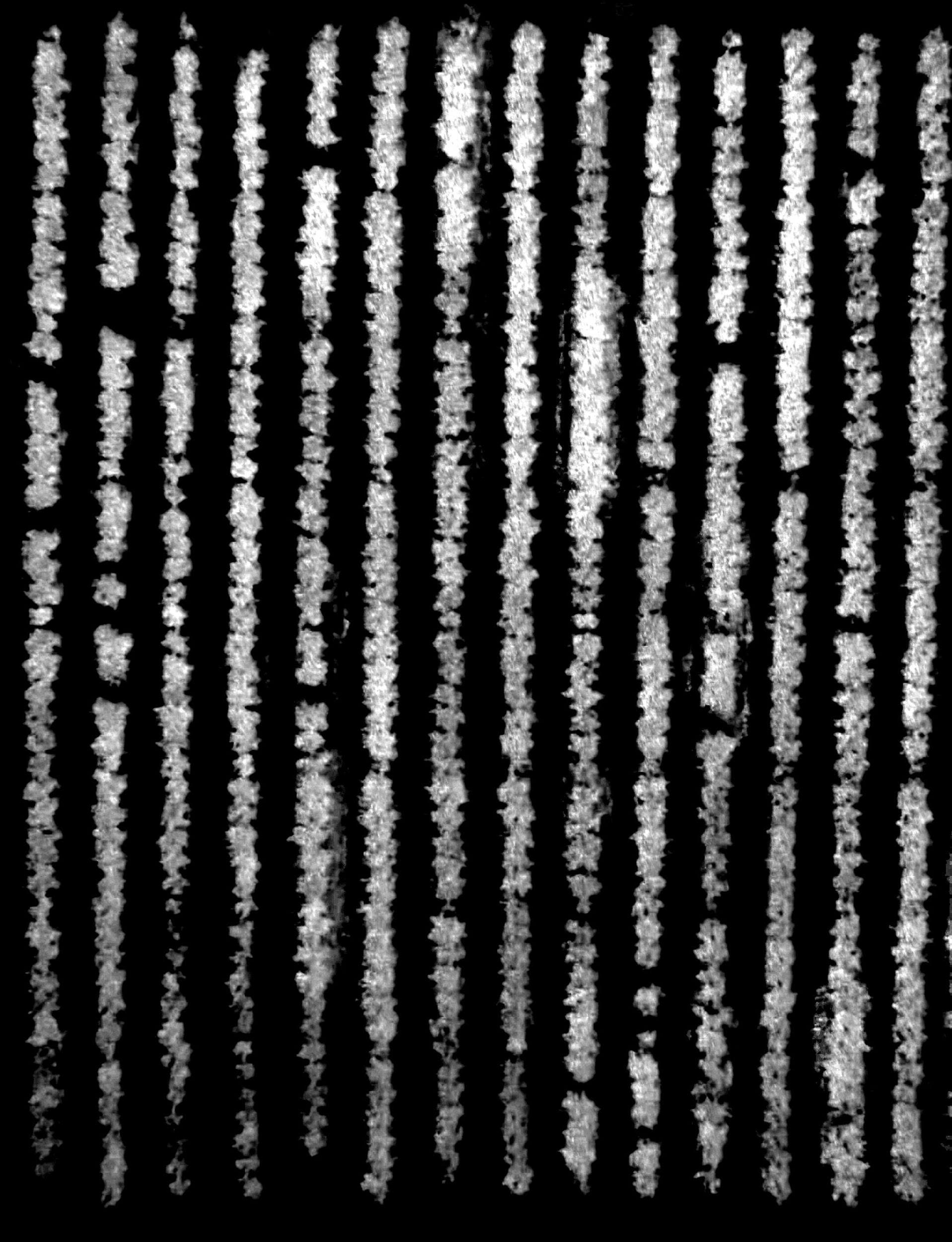 Green
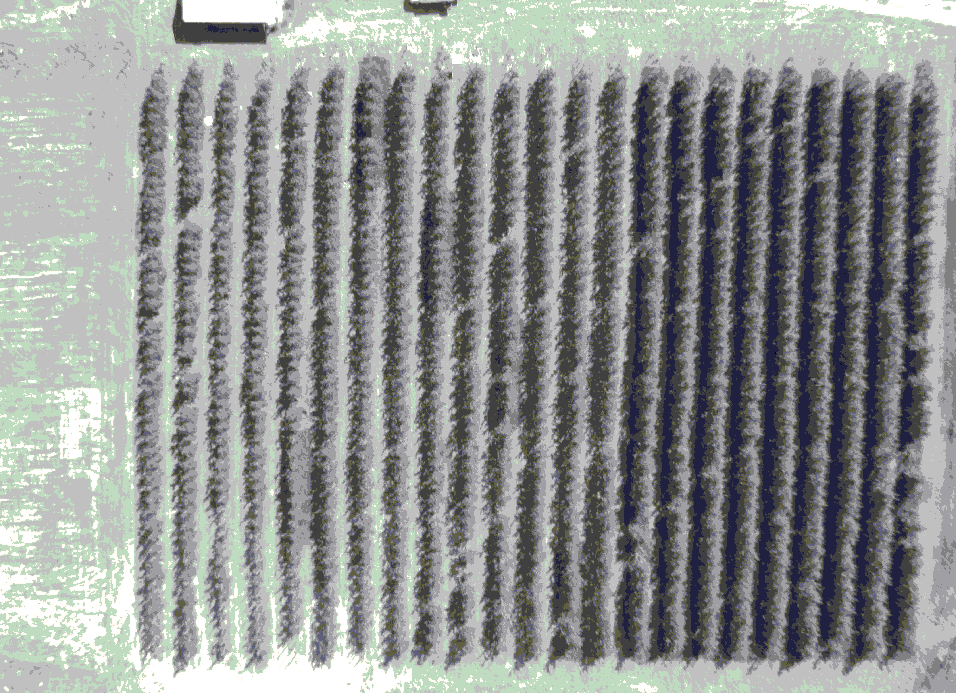 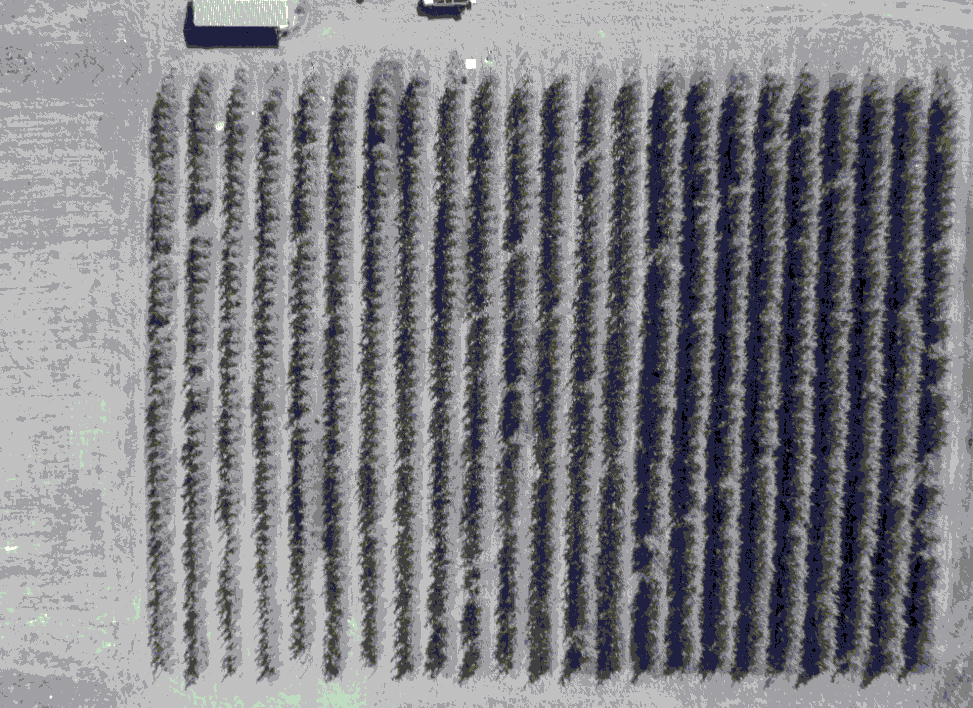 Blue
Original Image
ENDVI
Image Planes
24
9 August 2016
2016 Robotic Vision, Northwest Nazarene University
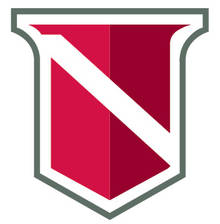 NDVI vs ENDVI
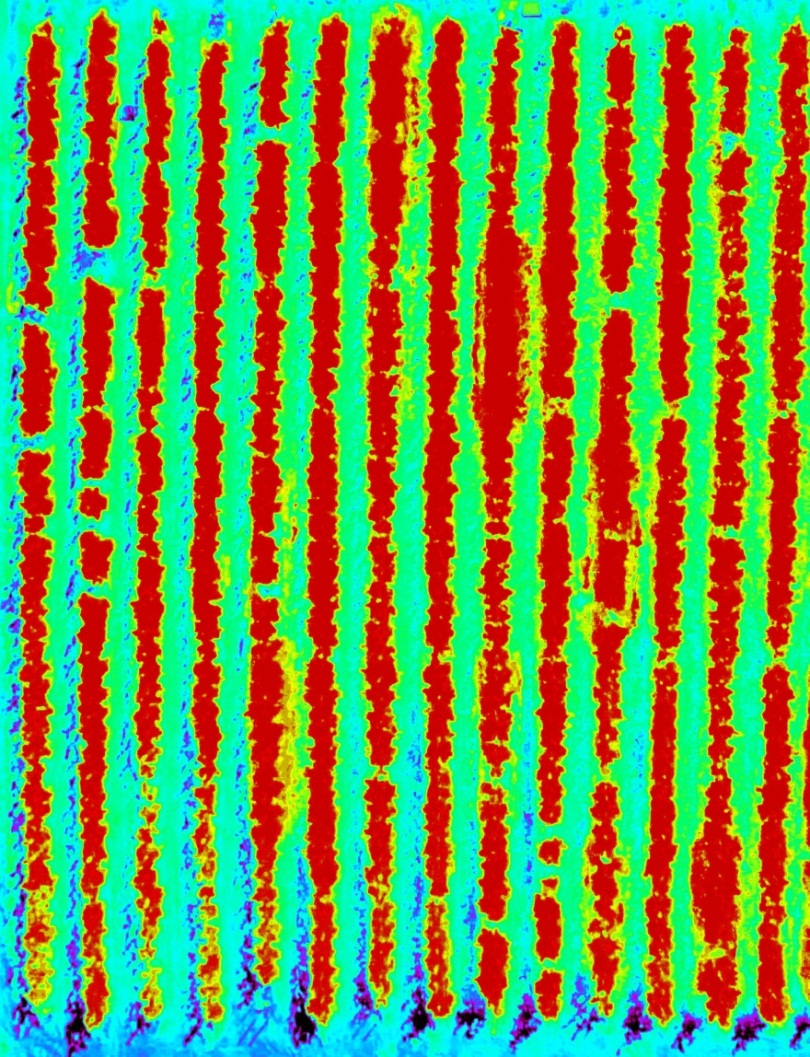 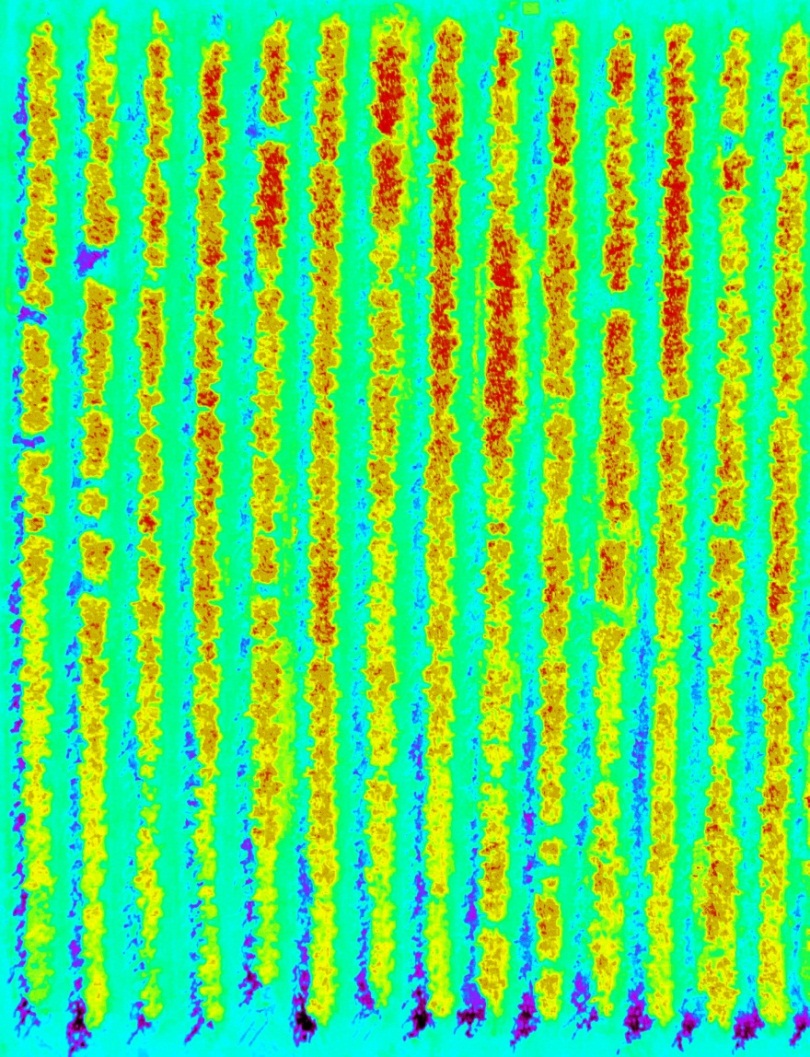 (a) NDVI
(b) ENDVI
25
9 August 2016
2016 Robotic Vision, Northwest Nazarene University
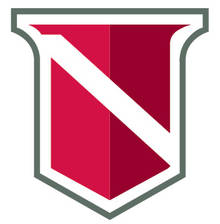 ENDVI Analysis
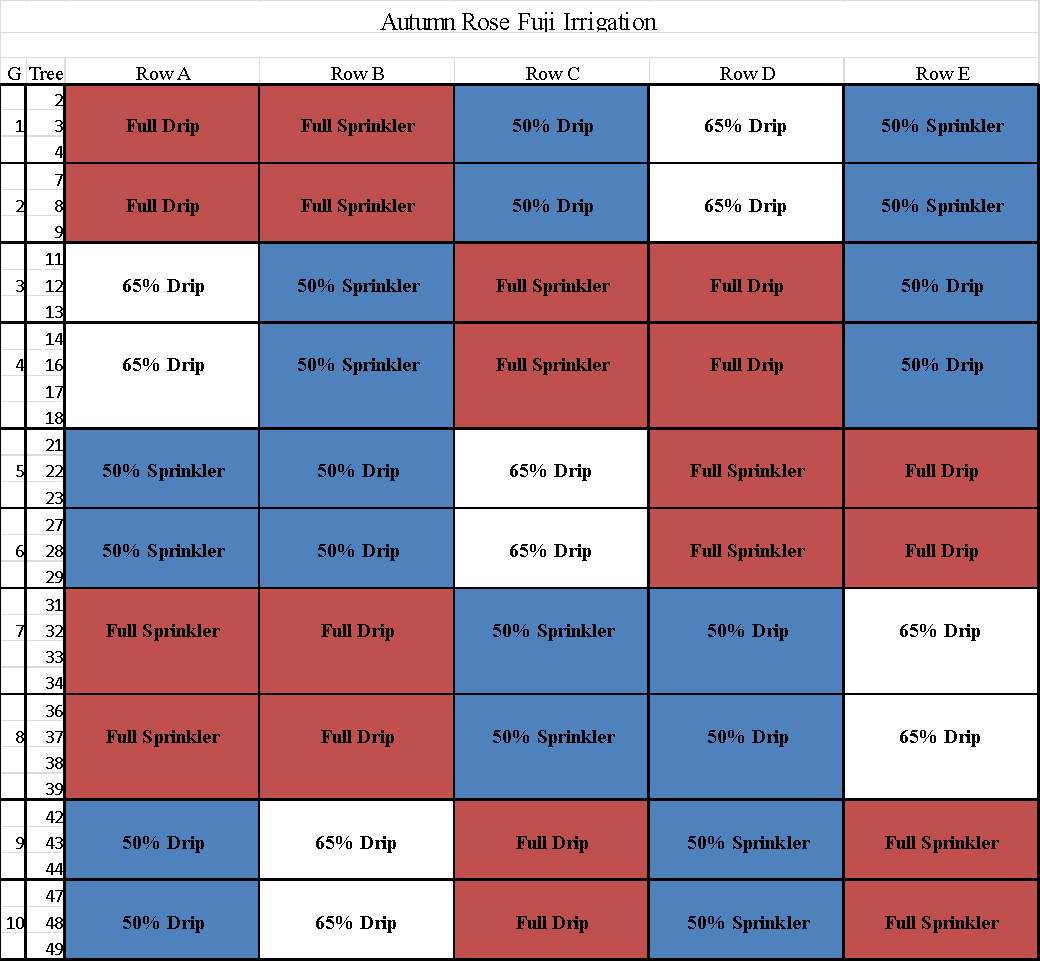 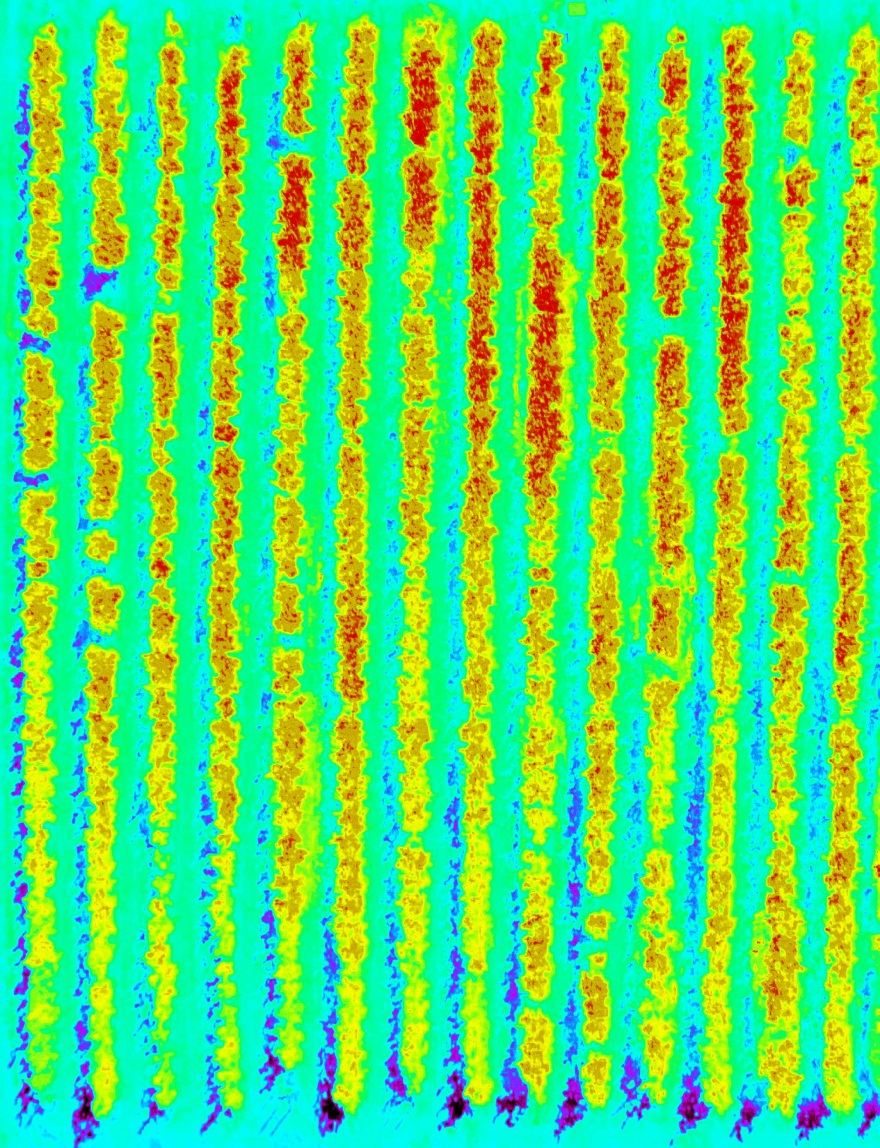 D
E
A
B
C
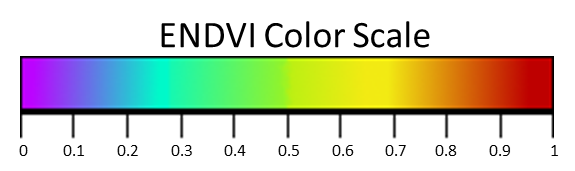 26
9 August 2016
2016 Robotic Vision, Northwest Nazarene University
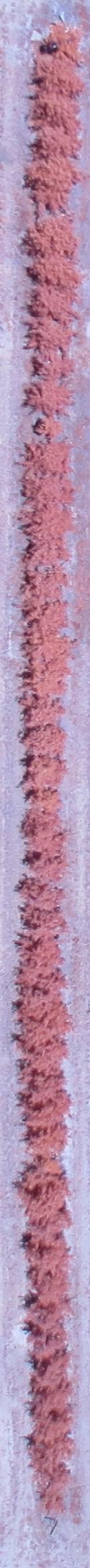 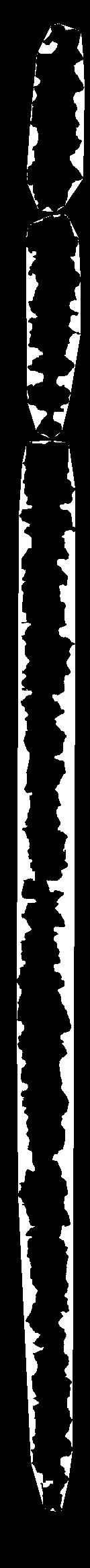 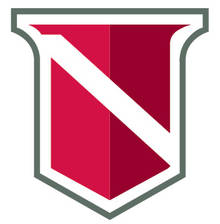 Tree Detection
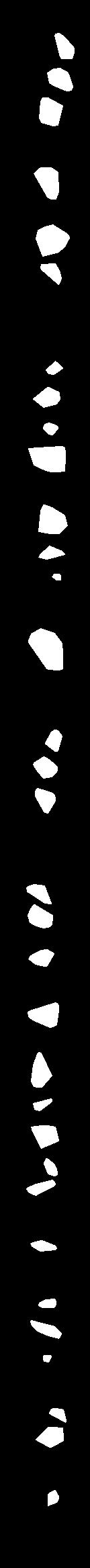 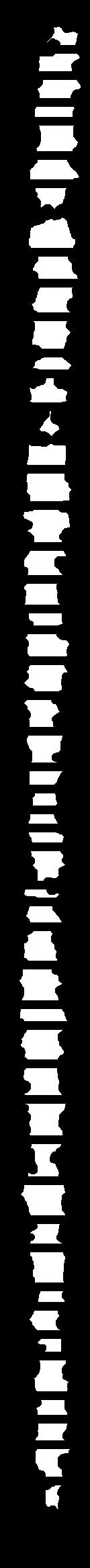 1) Original Row Image
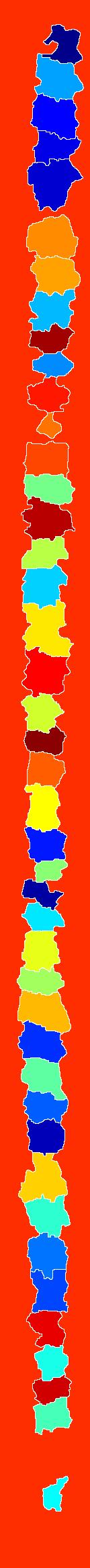 2) Concavity Detection
3) Regional Maxima
4) Row Division
5) Watershed
45 out of 49 trees are detected (92%)
27
9 August 2016
2016 Robotic Vision, Northwest Nazarene University
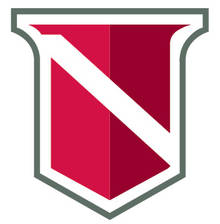 Overview
1. Background: Precision Agriculture
2. Peach Application
3. Apple Application
4. Onion Application
5. Acknowledgements 
6. Questions
28
9 August 2016
2016 Robotic Vision, Northwest Nazarene University
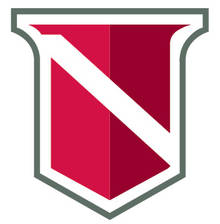 Onion Soil Moisture
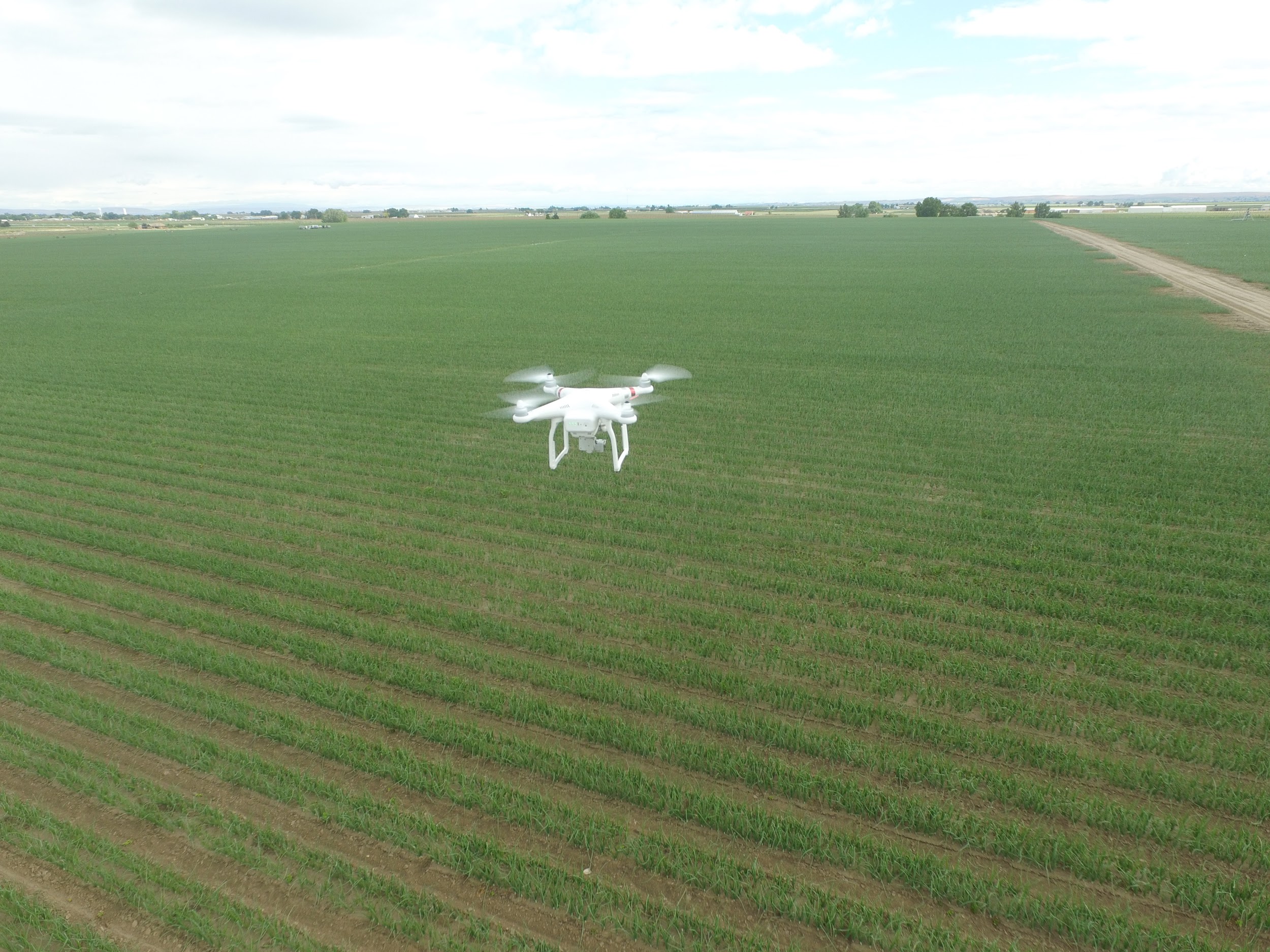 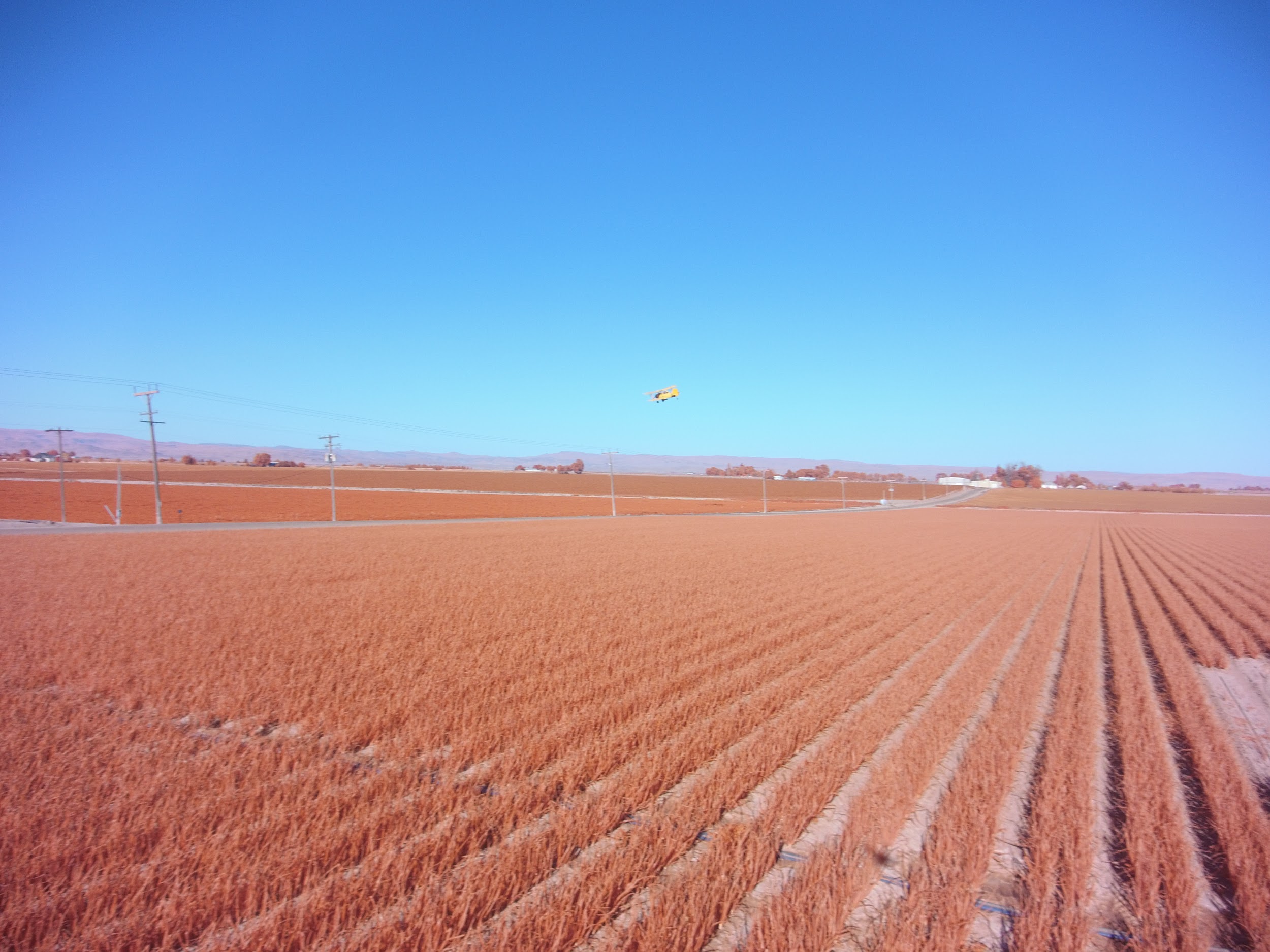 29
9 August 2016
2016 Robotic Vision, Northwest Nazarene University
[Speaker Notes: JC Watson]
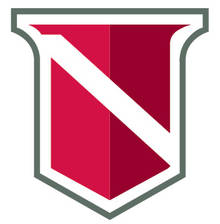 Onion Soil Moisture
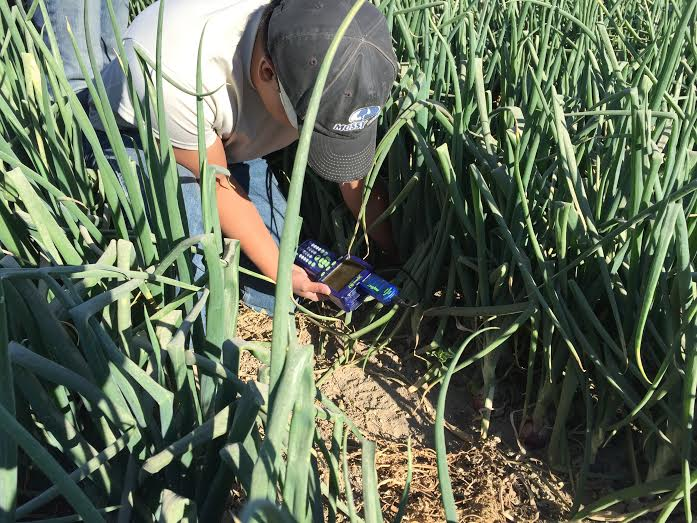 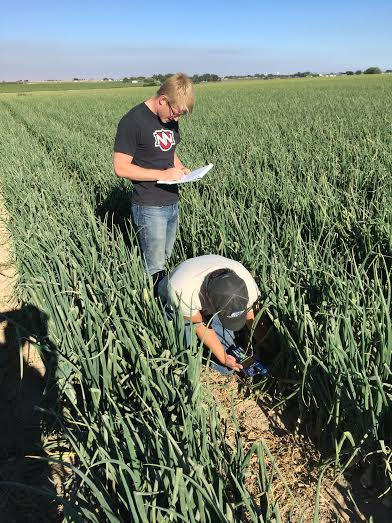 30
9 August 2016
2016 Robotic Vision, Northwest Nazarene University
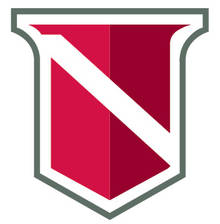 Soil Moisture Sampling Grid
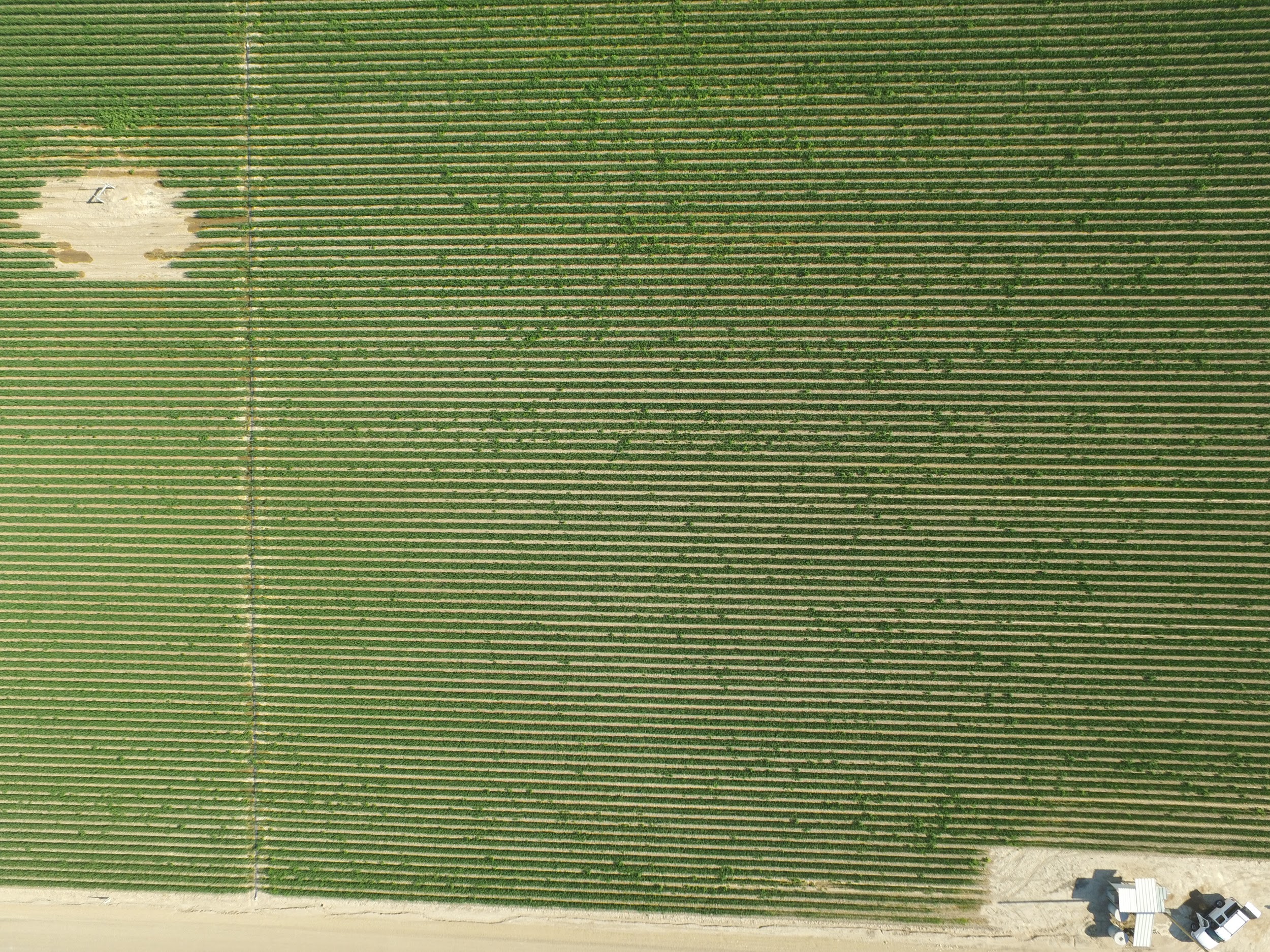 9
12
11
10
5
6
7
8
4
3
2
1
9 August 2016
2016 Robotic Vision, Northwest Nazarene University
31
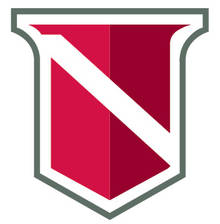 Soil Moisture Data
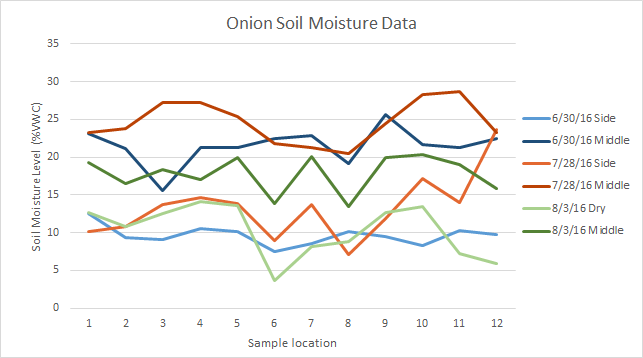 9 August 2016
2016 Robotic Vision, Northwest Nazarene University
32
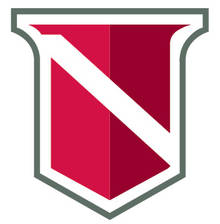 Soil Moisture Future Processing
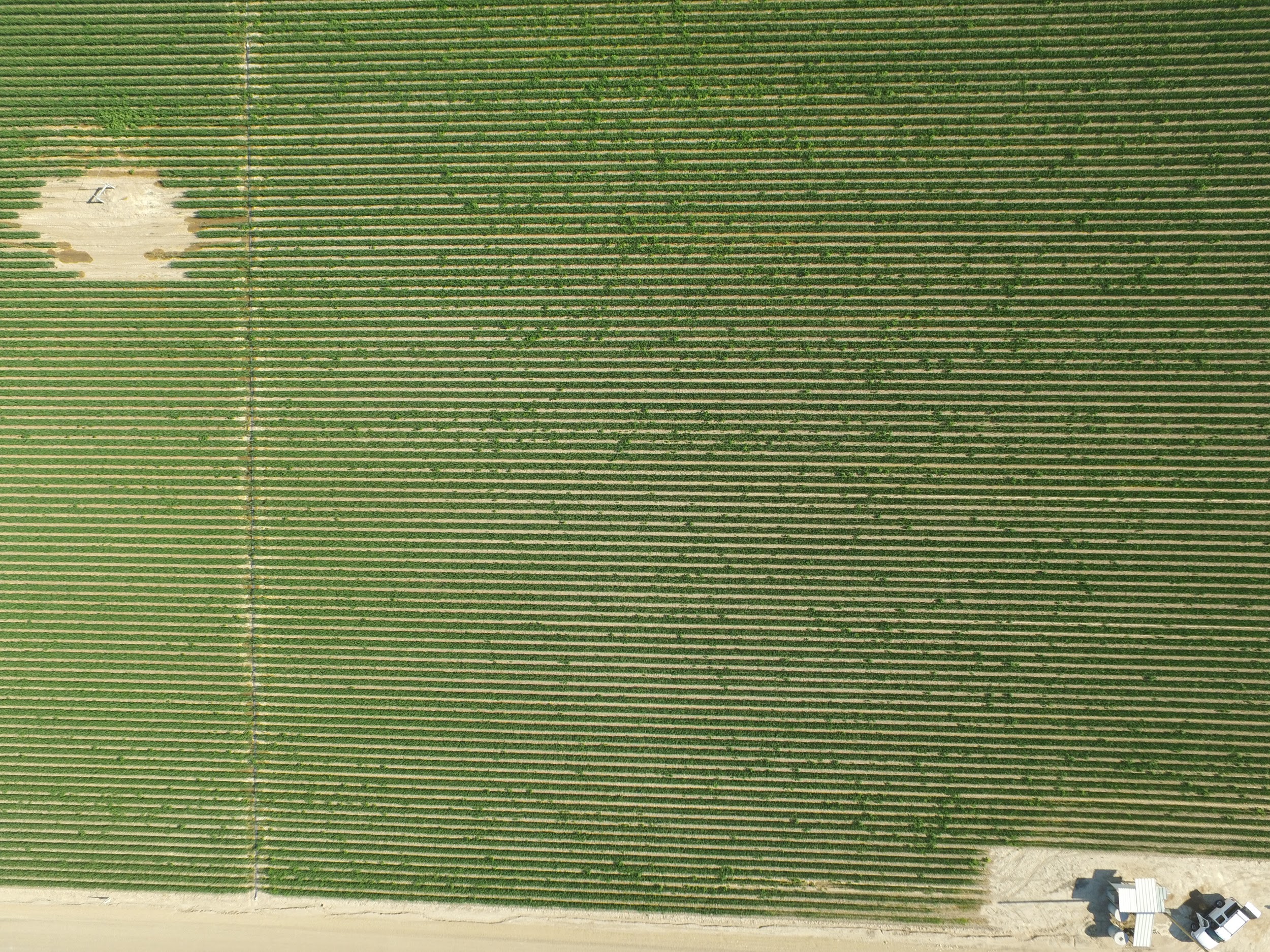 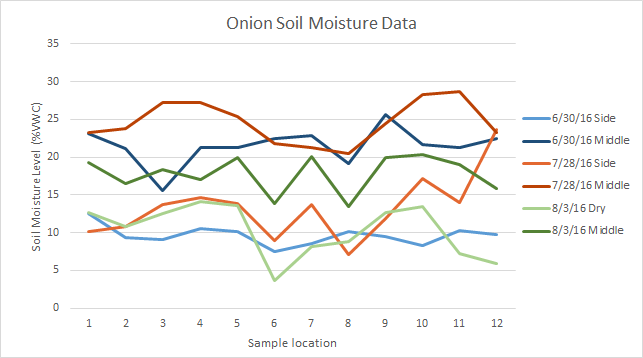 9
12
11
10
5
6
7
8
4
3
2
1
9 August 2016
2016 Robotic Vision, Northwest Nazarene University
33
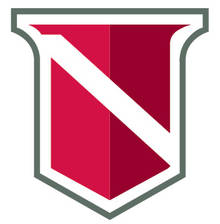 Summary
Peach Orchard Blossoms
Working blossom detection algorithm
Working blossom density algorithm
Future: tree detection separation algorithm
Future: blossom density to yield correlation 
Onion Ground Crop
First ground crop survey images
Soil moisture data collected
Future: Health and moisture correlation
Future: Identify individual plant stressor(s)
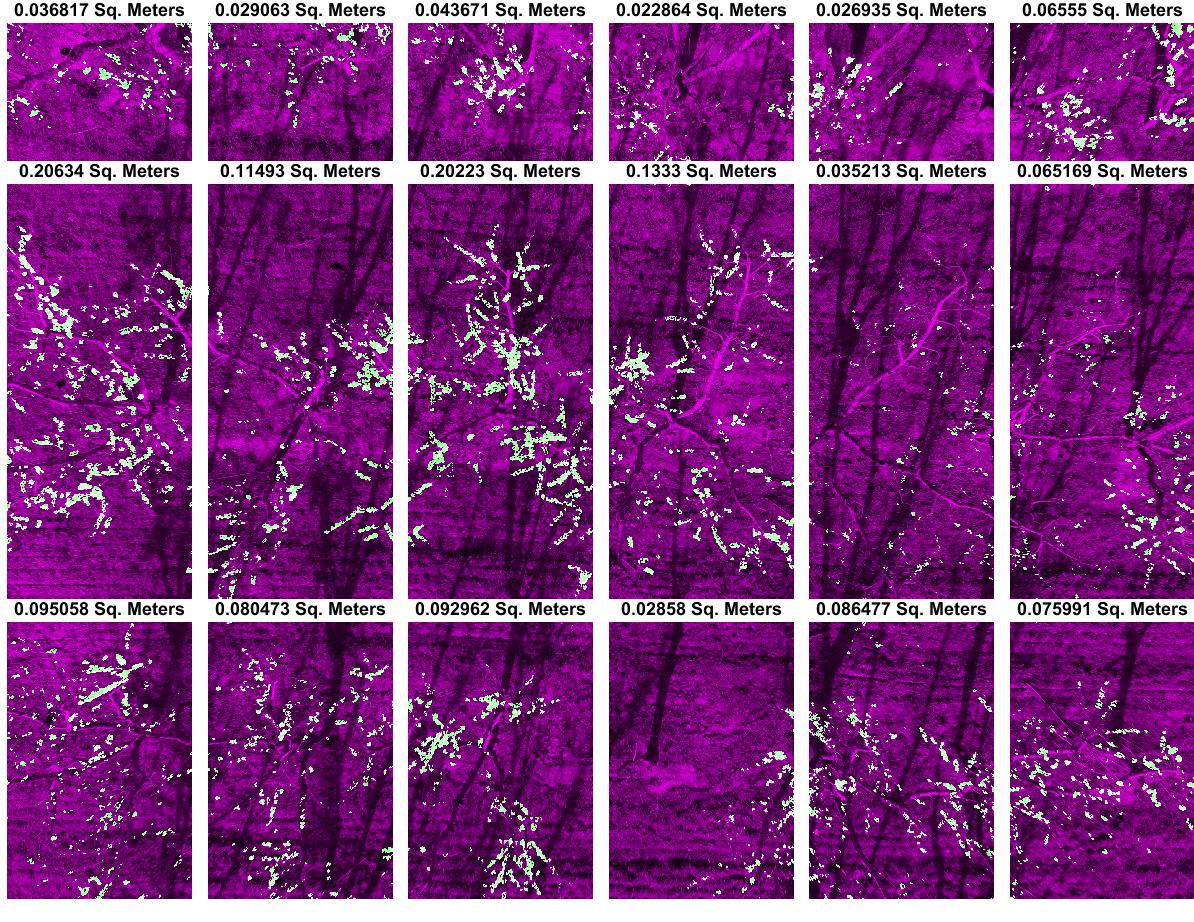 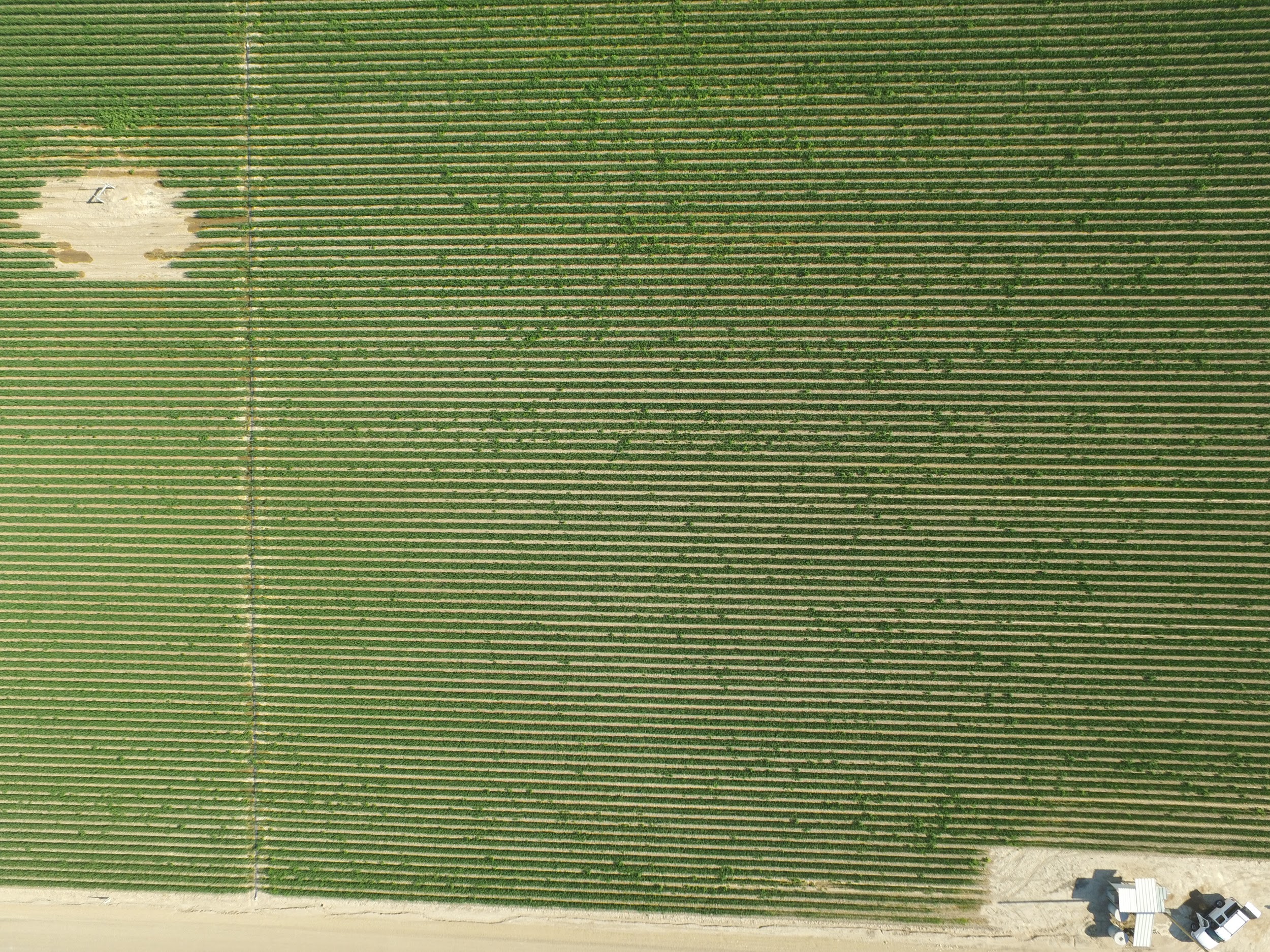 9
12
10
11
5
6
7
8
4
3
2
1
34
9 August 2016
2016 Robotic Vision, Northwest Nazarene University
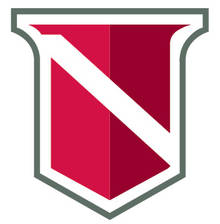 Acknowledgements
Idaho Department of Agriculture – Specialty Crop Block Grant
NASA – Idaho Space Grant Consortium
University of Idaho – Parma Research Center
Northwest Nazarene University
	http://www.nnu.edu/blogs/robotics-vision/
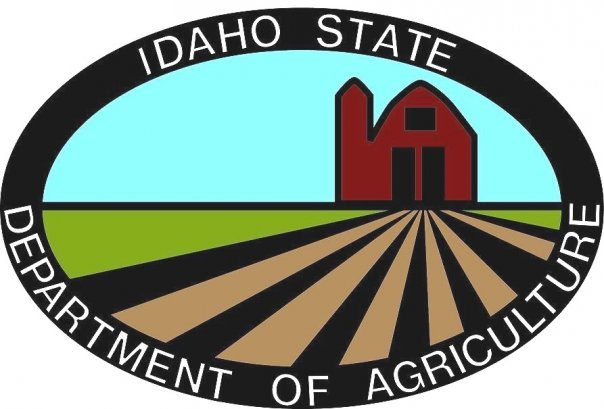 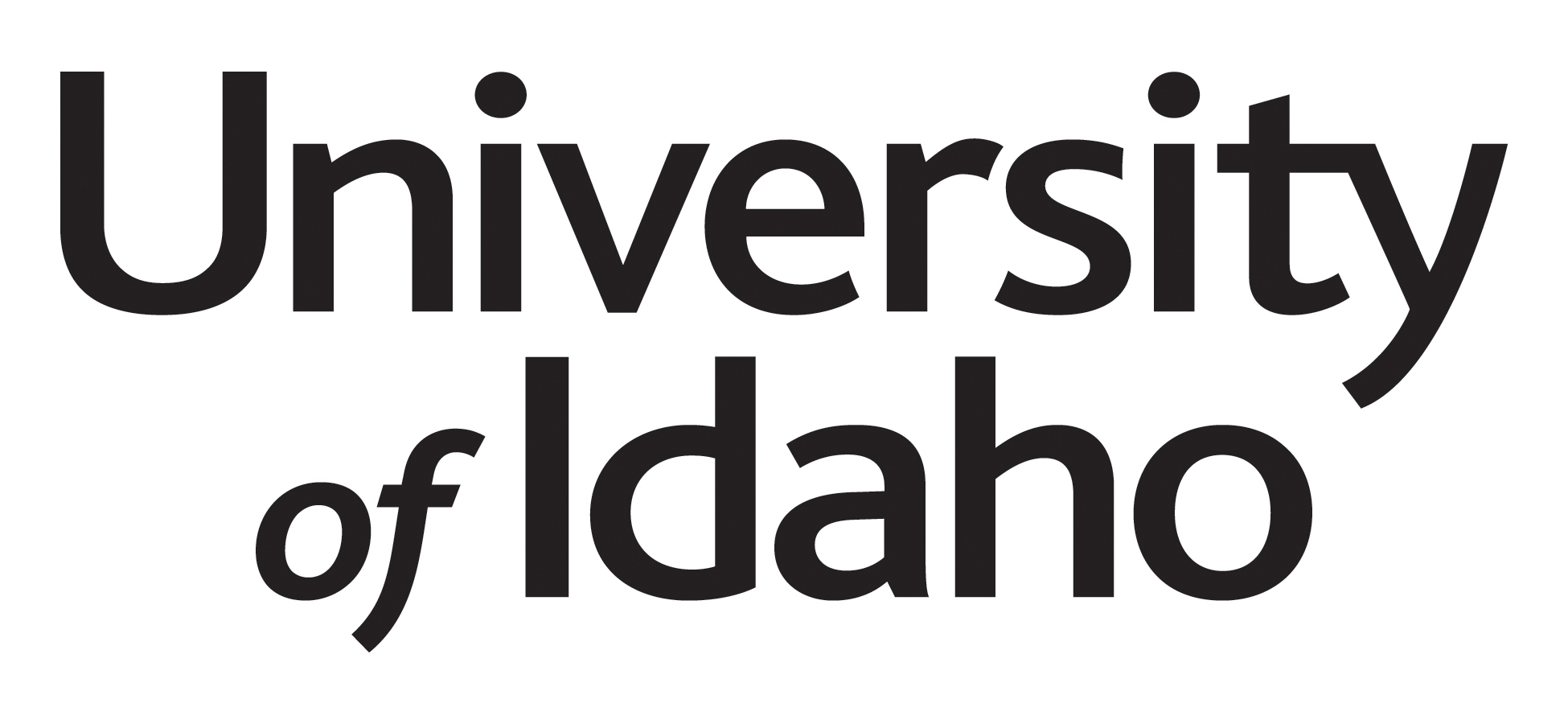 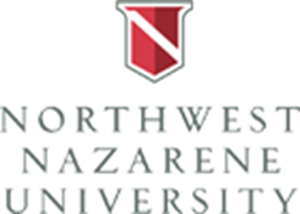 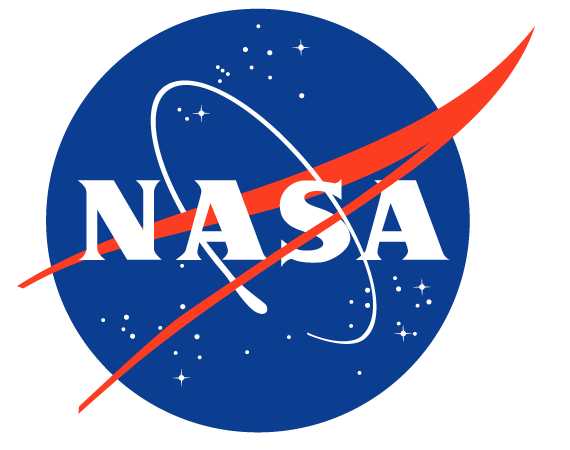 9 August 2016
2016 Robotic Vision, Northwest Nazarene University
35
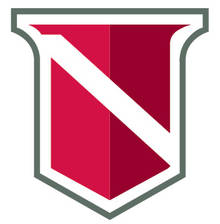 Questions
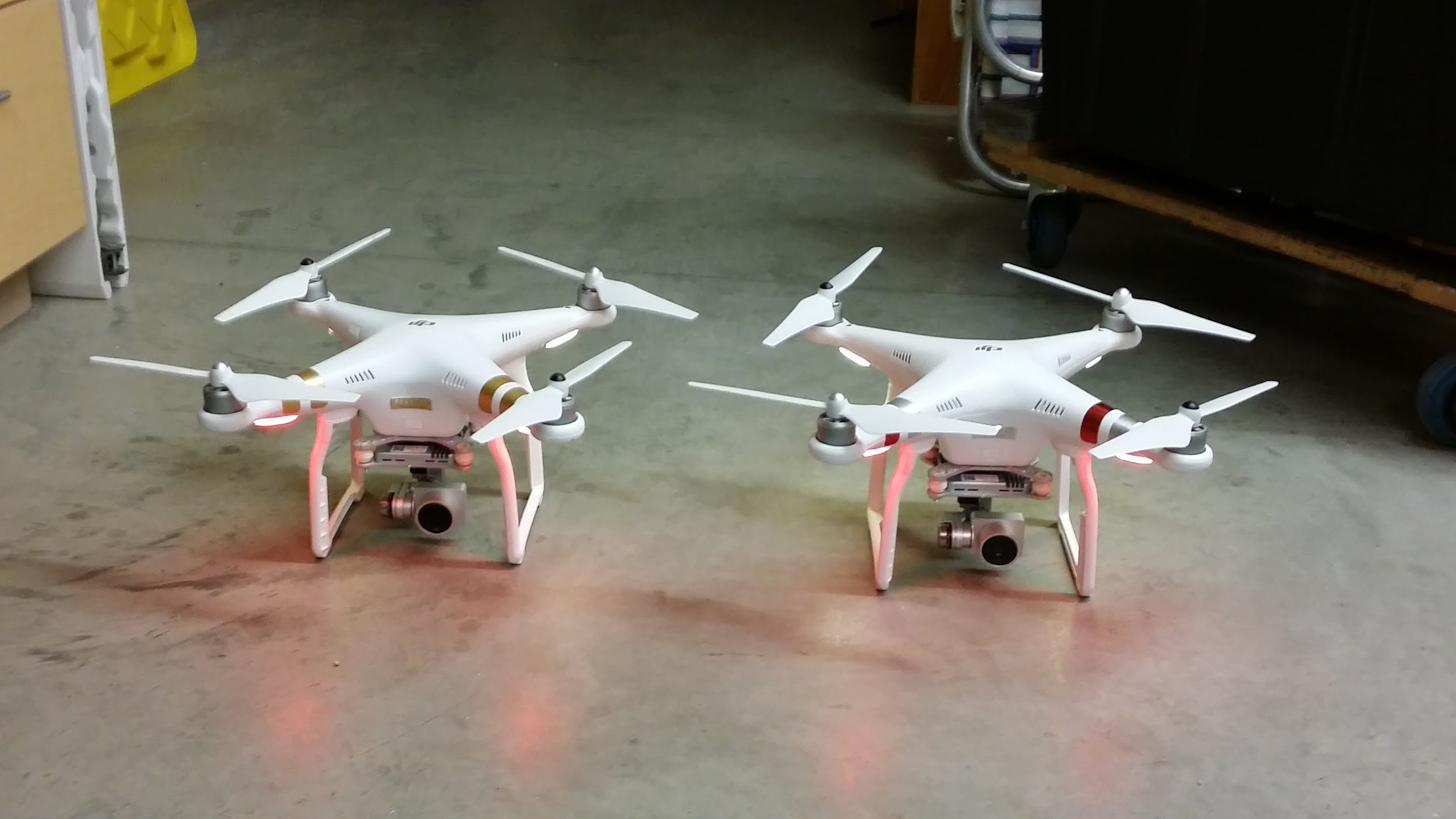 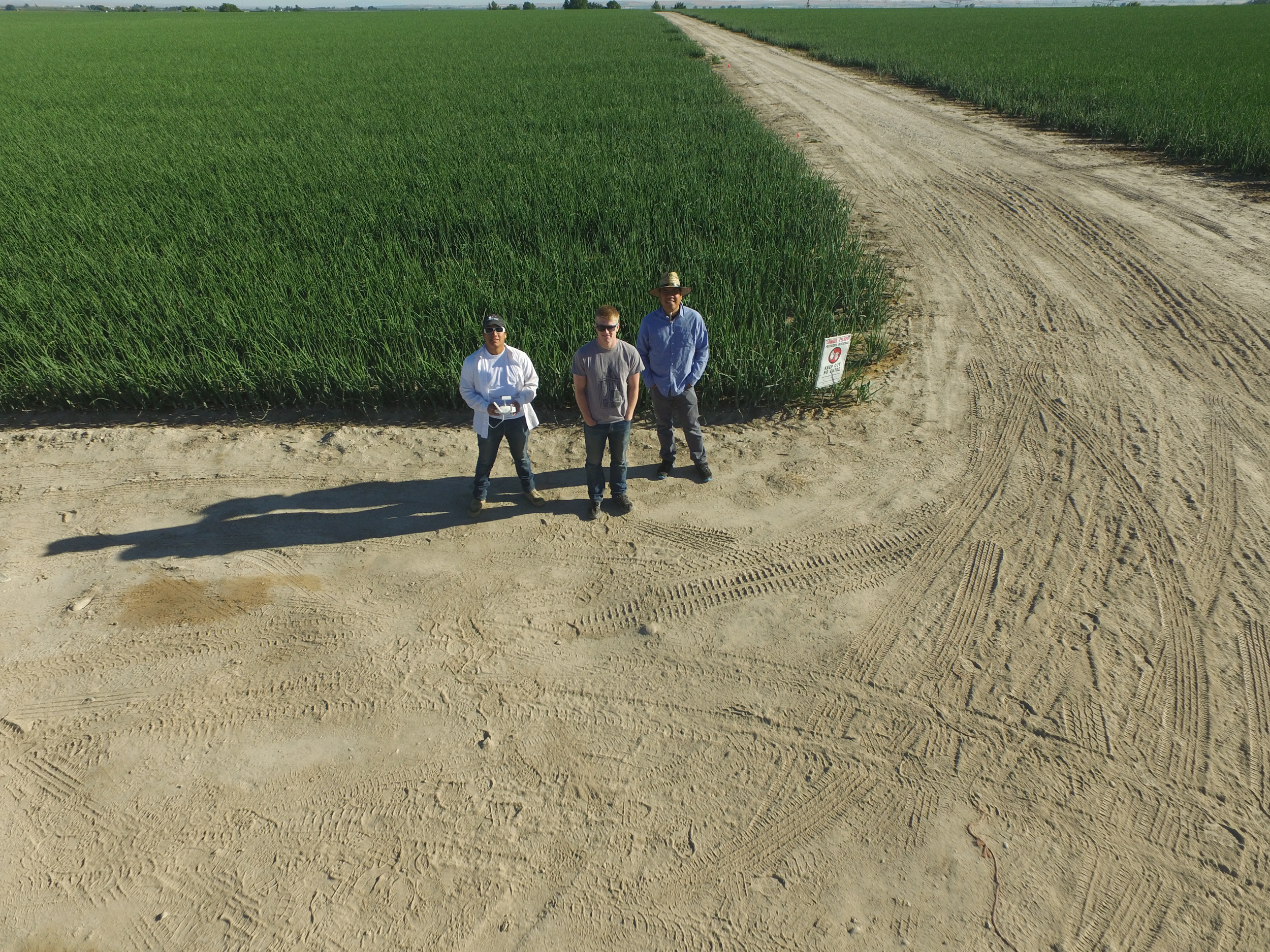 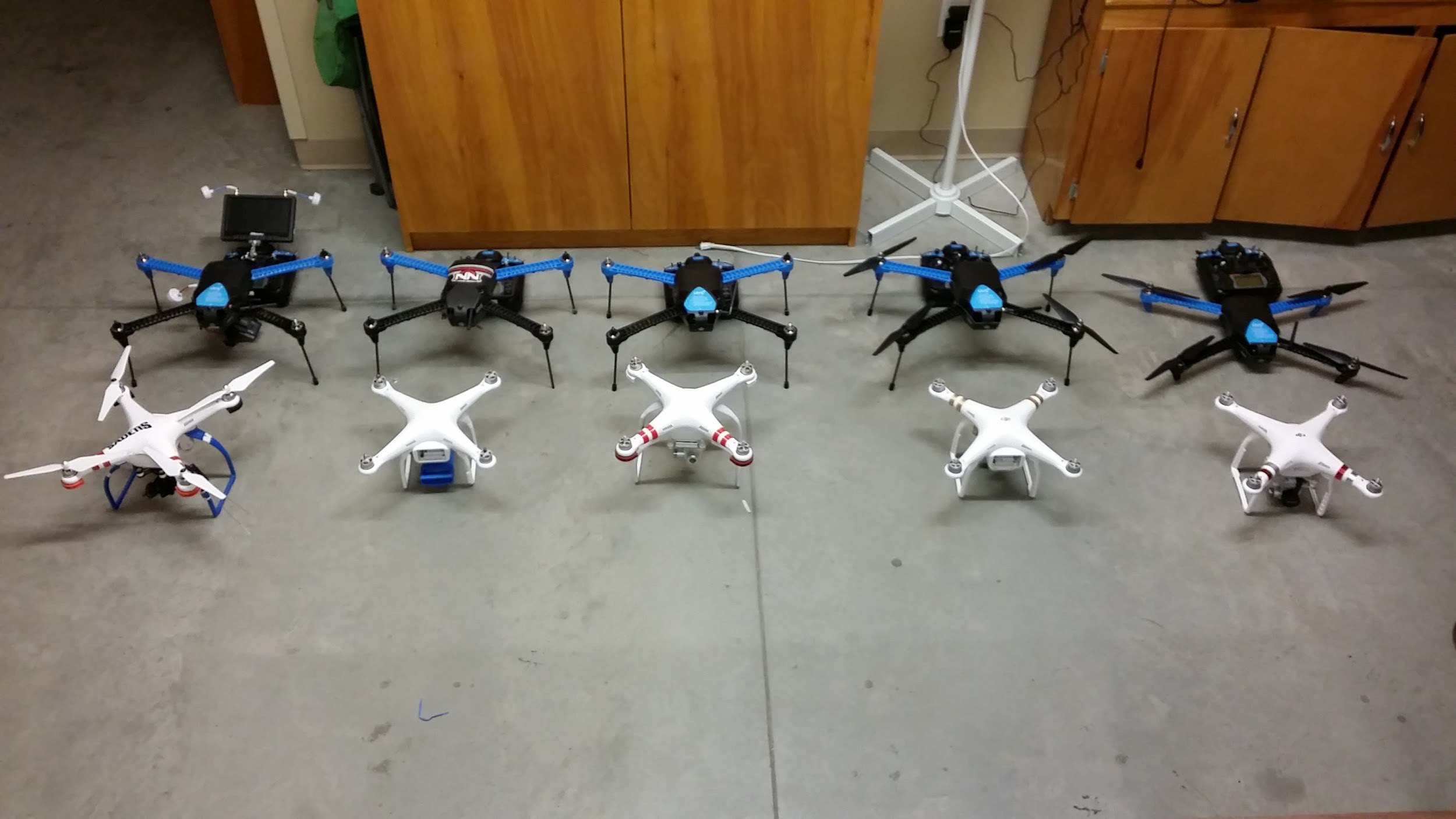 9 August 2016
2016 Robotic Vision, Northwest Nazarene University
36